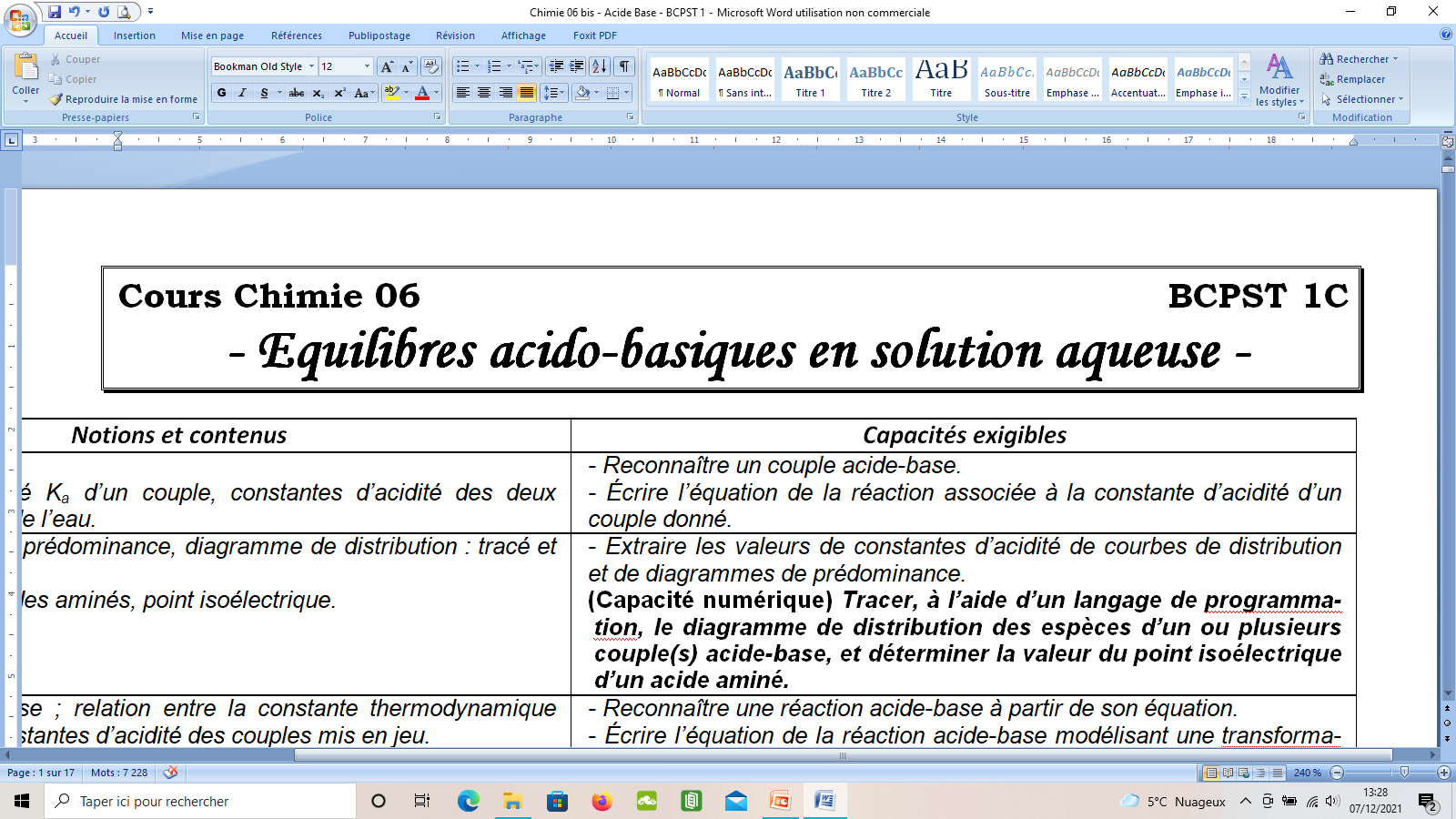 05
I- Théorie de Brönsted des acides et des bases (1923)
ACIDE de Brönsted,  BASE de Brönsted



Un ACIDE de Brönsted est une espèce chimique capable de perdre un (ou plusieurs) proton(s) H+
Une BASE de Brönsted est une espèce chimique capable de gagner un (ou plusieurs) proton(s) H+
 Application 1 : 
- CH3COOH est un acide : en quelle espèce chimique est-il susceptible de se transformer ?

- NH3 est une base : en quelle espèce chimique est-elle susceptible de se transformer ?

- H3PO4 est un triacide : en quelles espèces chimiques est-il susceptible de se transfor-mer ?

- CO3 2 – est une dibase : en quelles espèces chimiques est-elle susceptible de se trans-former ?
L’acide éthanoïque se transformera en CH3COO – 
                                                            (ion éthanoate)
L’ammoniaque se transformera en NH4 + (ion ammonium)
L’acide phosphorique se transformera en H2PO4 – puis en HPO4 2 – et enfin en PO4  3 – (ion phosphate)
L’ion carbonate se transformera en HCO3 – (ion hydrogénocarbonate) puis en H2CO3, identique à CO2 + H2O (dioxyde de carbone aqueux)
- H3PO4 est un triacide : en quelles espèces chimiques est-il susceptible de se transfor-mer ?

- CO3 2 – est une dibase : en quelles espèces chimiques est-elle susceptible de se trans-former ?
L’acide phosphorique se transformera en H2PO4 – puis en HPO4 2 – et enfin en PO4  3 – (ion phosphate)
L’ion carbonate se transformera en HCO3 – (ion hydrogénocarbonate) puis en H2CO3, identique à CO2 + H2O (dioxyde de carbone aqueux)
COUPLE Acide/Base

Quand un acide perd un proton, il se transforme en sa base conjuguée et inversement, quand une base gagne un proton, elle se transforme en son acide conjugué. Si on note AH l’acide et A – sa base conjuguée, l’écriture AH / A – est appelée COUPLE Acide/Base.
 Application 2 : Quels sont les différents couples acide/base associés aux espèces chimiques de l’Application 1.
CH3COOH / CH3COO –
NH4+ / NH3
H3PO4 / H2PO4 –
H2PO4 – / HPO4 2 –
HPO4 2 – / PO4 3 –
HCO3 – / CO3 2 –
CO2 + H2O / HCO3
 Application 2 : Quels sont les différents couples acide/base associés aux espèces chimiques de l’Application 1.
CH3COOH / CH3COO –
NH4+ / NH3
H3PO4 / H2PO4 –
H2PO4 – / HPO4 2 –
HPO4 2 – / PO4 3 –
HCO3 – / CO3 2 –
CO2 + H2O / HCO3
Espèce AMPHOTERE

Certaines espèces chimiques ont la particularité d’intervenir dans deux couples Acide/Base différents ; dans le premier, en tant qu’acide, et dans le second, en tant que base. On dit de cette espèce qu’elle est AMPHOTERE (adjectif) ou que c’est UN AMPHOLYTE (nom commun).
 Application 3 : 
- L’eau est une espèce amphotère. Ecrire les deux couples acide/base mis en jeu. 


- Quels sont les espèces amphotères parmi celles écrites dans l’Application 2.
H2O / HO –
Ion HYDROXYDE
Ion OXONIUM
H3O+ / H2O
H2PO4 –
HPO4 2 –
HCO3 –
 Application 3 : 
- L’eau est une espèce amphotère. Ecrire les deux couples acide/base mis en jeu. 


- Quels sont les espèces amphotères parmi celles écrites dans l’Application 2.
H2O / HO –
Ion HYDROXYDE
Ion OXONIUM
H3O+ / H2O
H2PO4 –
HPO4 2 –
HCO3 –
REACTION acido-basique

Le proton H+ n’existe pas à l’état libre dans l’eau : il n’est qu’échangé. Autrement dit, l’acide A1H d’un couple  A1H / A1 – ne pourra jouer son rôle d’acide que s’il existe dans le milieu la base  A2 –  d’un couple A2H / A2 – susceptible de fixer le proton libéré.

Il se produit alors la réaction acido-basique : A1H + A2 –  A1 – + A2H.
 Application 4 : Ecrire l’équation chimique relative à la transformation chimique se produisant entre l’acide éthanoïque et l’ammoniaque.
CH3COOH / CH3COO –
  CH3COO – (aq)  +  NH4+ (aq)
CH3COOH (aq) + NH3 (aq)
NH4+ / NH3
 Application 4 : Ecrire l’équation chimique relative à la transformation chimique se produisant entre l’acide éthanoïque et l’ammoniaque.
CH3COOH / CH3COO –
  CH3COO – (aq)  +  NH4+ (aq)
CH3COOH (aq) + NH3 (aq)
NH4+ / NH3
AUTOPROTOLYSE de l’eau

L’autoprotolyse de l’eau est une réaction chimique particulière se produisant dans n’importe quelle solution aqueuse. L’eau étant une espèce amphotère, certaines molécules d’eau (acides de Brönsted) peuvent perdre un proton H+ qui sera récupéré par d’autres molécules d’eau (base de Brönsted) selon l’équation chimique :
Constante d’équilibre :
[H3O+]F × [HO –]F
H3O + / H2O
2 H2O (l)
  H3O +(aq)  + HO –(aq)
Ke =
H2O / HO –
(C°)²
Grandeurs associés :
pKe = – log (Ke) 
Ke = 10 – pKe
« Produit ionique de l’eau »
A 25 °C, Ke = 10 – 14
AUTOPROTOLYSE de l’eau
Constante d’équilibre :
[H3O+]F × [HO –]F
H3O + / H2O
2 H2O (l)
  H3O +(aq)  + HO –(aq)
Ke =
H2O / HO –
(C°)²
Grandeurs associés :
pKe = – log (Ke) 
Ke = 10 – pKe
« Produit ionique de l’eau »
A 25 °C, Ke = 10 – 14
II- Classification des acides et des bases
1) Force des acides et des bases
a/ Acides forts & bases fortes
Base INDIFFERENTE 
(incapable de capter des protons)
Acide FORT



Propriété :
Un acide fort est un acide qui réagit totalement avec l’eau selon 
l’équation :
AH (aq)   +   H2O (l)      A – (aq)    +    H3O + (aq)
Une solution d’acide fort à la concentration molaire C contient des ions H3O+ à la concentration molaire C.
a/ Acides forts & bases fortes
Base INDIFFERENTE 
(incapable de capter des protons)
Acide FORT



Propriété :
Un acide fort est un acide qui réagit totalement avec l’eau selon 
l’équation :
AH (aq)   +   H2O (l)      A – (aq)    +    H3O + (aq)
Une solution d’acide fort à la concentration molaire C contient des ions H3O+ à la concentration molaire C.
Exemples : 
	
- Le chlorure d’hydrogène HCl (g) : HCl (g) + H2O (l)  Cl – (aq) + H3O + (aq).

 l’acide nitrique HNO3 (l) : HNO3 (l) + H2O (l)  NO3 – (aq) + H3O + (aq).

- l’acide sulfurique H2SO4 (l) : H2SO4 (l) + H2O (l)  HSO4 – (aq) + H3O + (aq) 
                                                             (seule la 1ère acidité est forte).
Solution d’acide chlorhydrique
Acide INDIFFERENT 
(incapable de perdre des protons)
Base FORTE

Une base forte est une base qui réagit totalement avec l’eau selon 
l’équation :
A –(aq)   +   H2O (l)      AH (aq)    +    HO – (aq)
Acide INDIFFERENT 
(incapable de perdre des protons)
Base FORTE



Propriété :
Une base forte est une base qui réagit totalement avec l’eau selon 
l’équation :
A –(aq)   +   H2O (l)      AH (aq)    +    HO – (aq)
Une solution de base forte à la concentration molaire C contient des ions HO –  à la concentration molaire C.
Exemples : 
	
- l’ion amidure NH2 – (aq) : NH2 – (aq) + H2O (l)  NH3 (aq) + HO – (aq).

- l’ion éthanolate C2H5O –  (aq) : C2H5O –  (aq) + H2O (l)  C2H5OH  (aq) + HO – (aq).
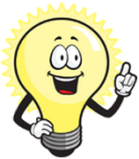 Les solutions de soude (Na+(aq), HO –(aq)) et de potasse (K+(aq), HO – (aq)) sont des solutions de bases fortes couramment utilisées en chimie.
b/ Acides faibles & bases faibles
Acide FAIBLE

Un acide faible est un acide qui réagit partiellement avec l’eau selon 
l’équation :
AH (aq)   +   H2O (l)      A – (aq)    +    H3O + (aq)
b/ Acides faibles & bases faibles
Acide FAIBLE

Un acide faible est un acide qui réagit partiellement avec l’eau selon 
l’équation :
AH (aq)   +   H2O (l)      A – (aq)    +    H3O + (aq)
[A –]F × [H3O+]F
Constante d’équilibre = Constante d’acidité :
Ka =
[AH]F × C°
pKa = – log (Ka)    ;    Ka = 10 – pKa
Grandeurs associés :
Exemples :  	
- l’acide éthanoïque CH3COOH (aq) : 
CH3COOH (aq) + H2O (l)  CH3COO – (aq) + H3O + (aq).

- l’ion hydrogénosulfate HSO4 –  (aq) : 
HSO4 –  (aq) + H2O (l)  SO4 2 – (aq) + H3O + (aq).

- l’ion hydrogénocarbonate HCO3 –  (aq) : 
HCO3 –  (aq) + H2O (l)  CO3 2 – (aq) + H3O + (aq).

- le dioxyde de carbone aqueux CO2  (aq) : 
CO2  (aq) + 2 H2O (l)  HCO3  – (aq) + H3O + (aq).

- l’acide phosphorique H3PO4 (l) : 
H3PO4 (l) + H2O (l)  H2PO4 – (aq) + H3O + (aq)
b/ Acides faibles & bases faibles
Acide FAIBLE

Un acide faible est un acide qui réagit partiellement avec l’eau selon 
l’équation :
AH (aq)   +   H2O (l)      A – (aq)    +    H3O + (aq)
[A –]F × [H3O+]F
Constante d’équilibre = Constante d’acidité :
Ka =
[AH]F × C°
pKa = – log (Ka)    ;    Ka = 10 – pKa
Grandeurs associés :
 Evolution du taux d’avancement final en fonction de KA et de la concentration initiale en acide faible
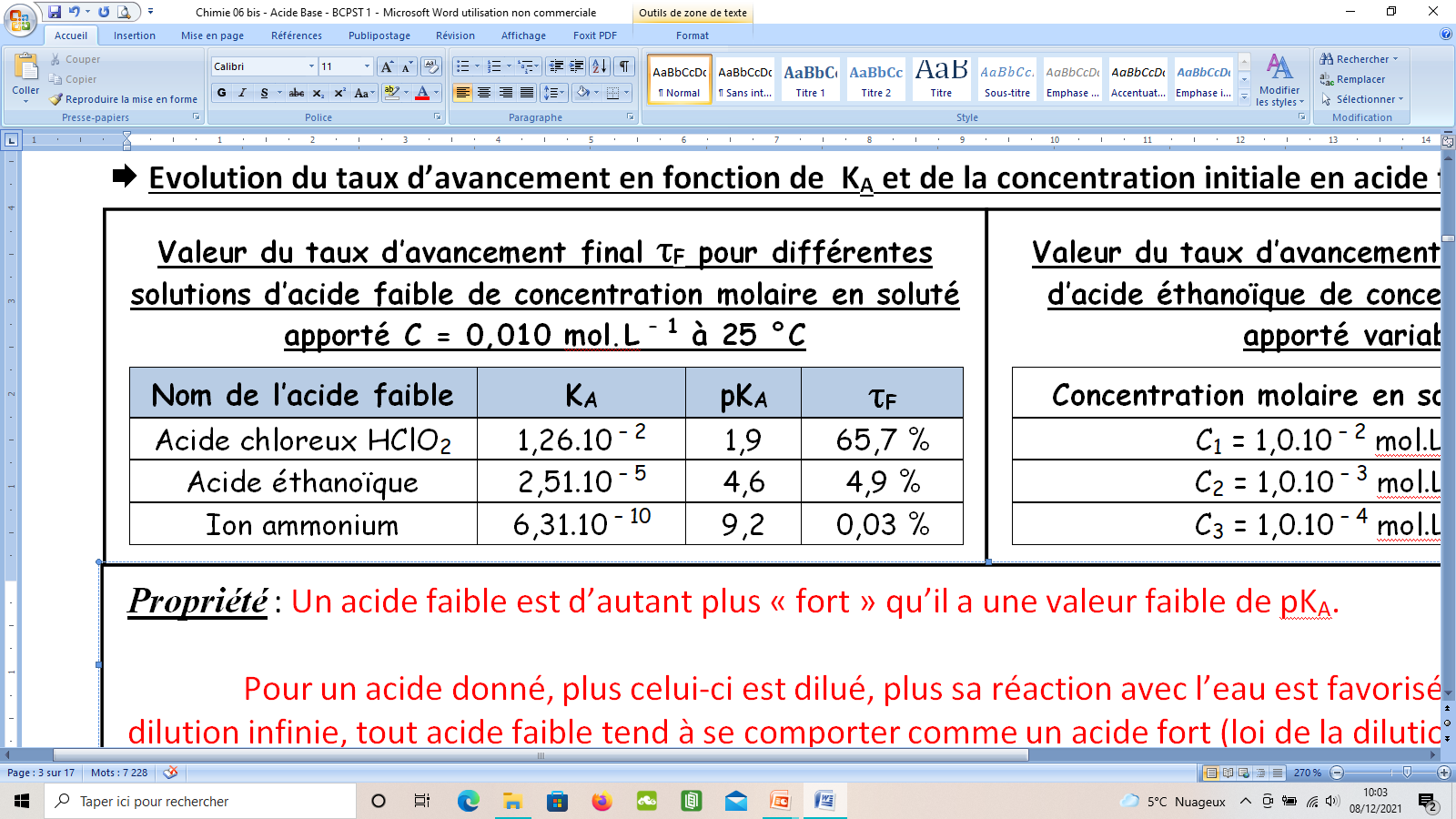  Evolution du taux d’avancement final en fonction de KA et de la concentration initiale en acide faible
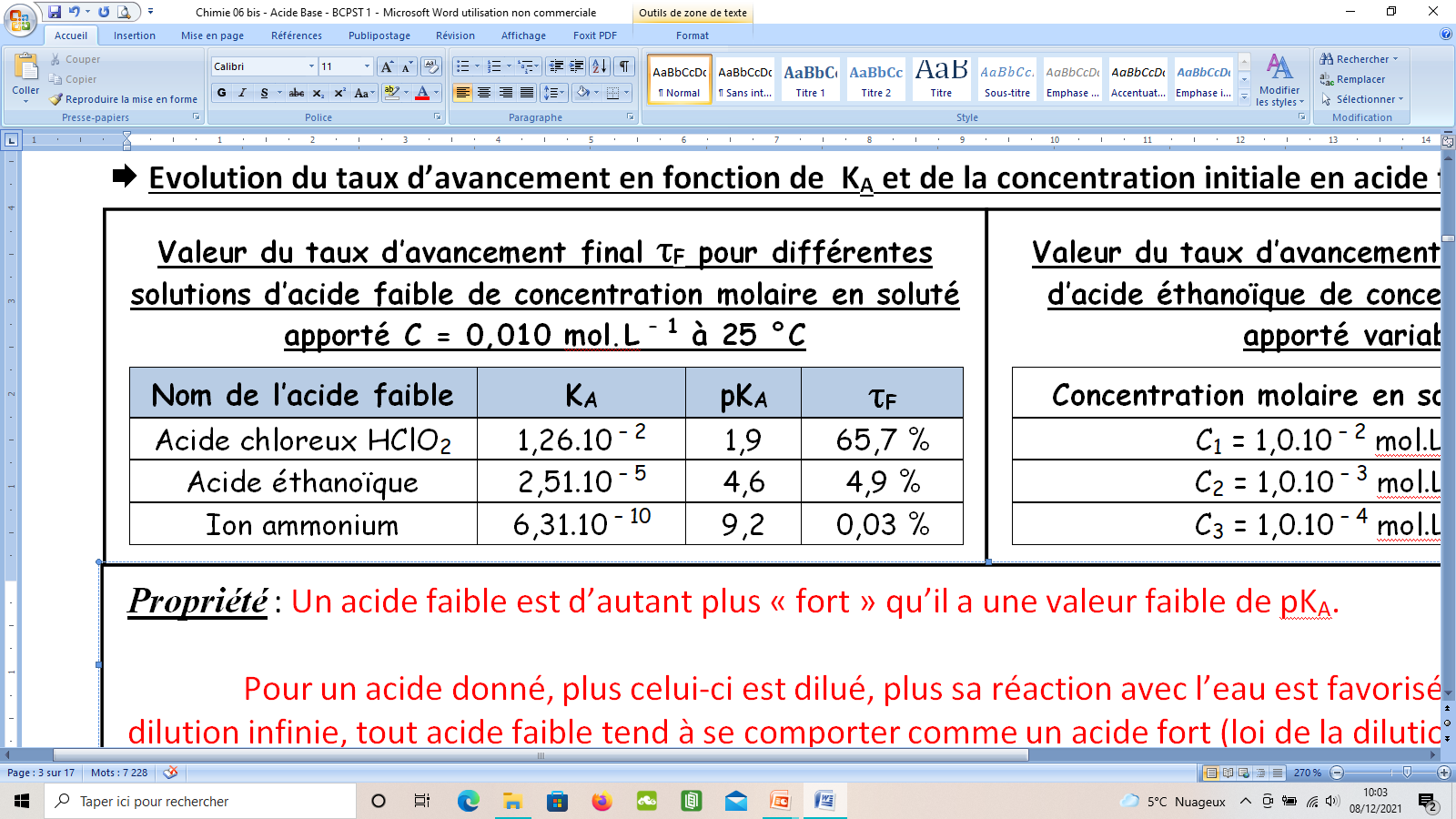 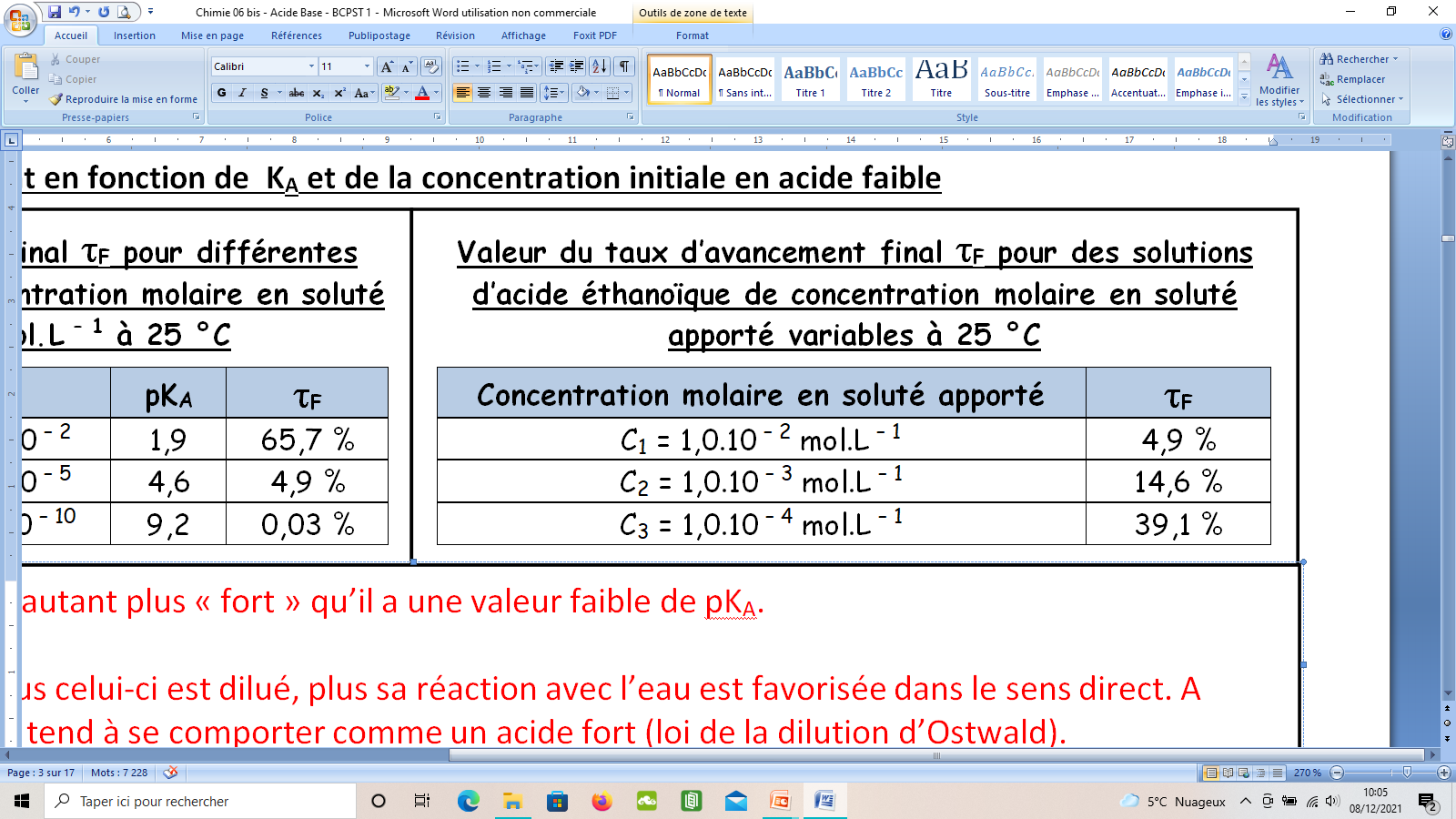  Evolution du taux d’avancement final en fonction de KA et de la concentration initiale en acide faible
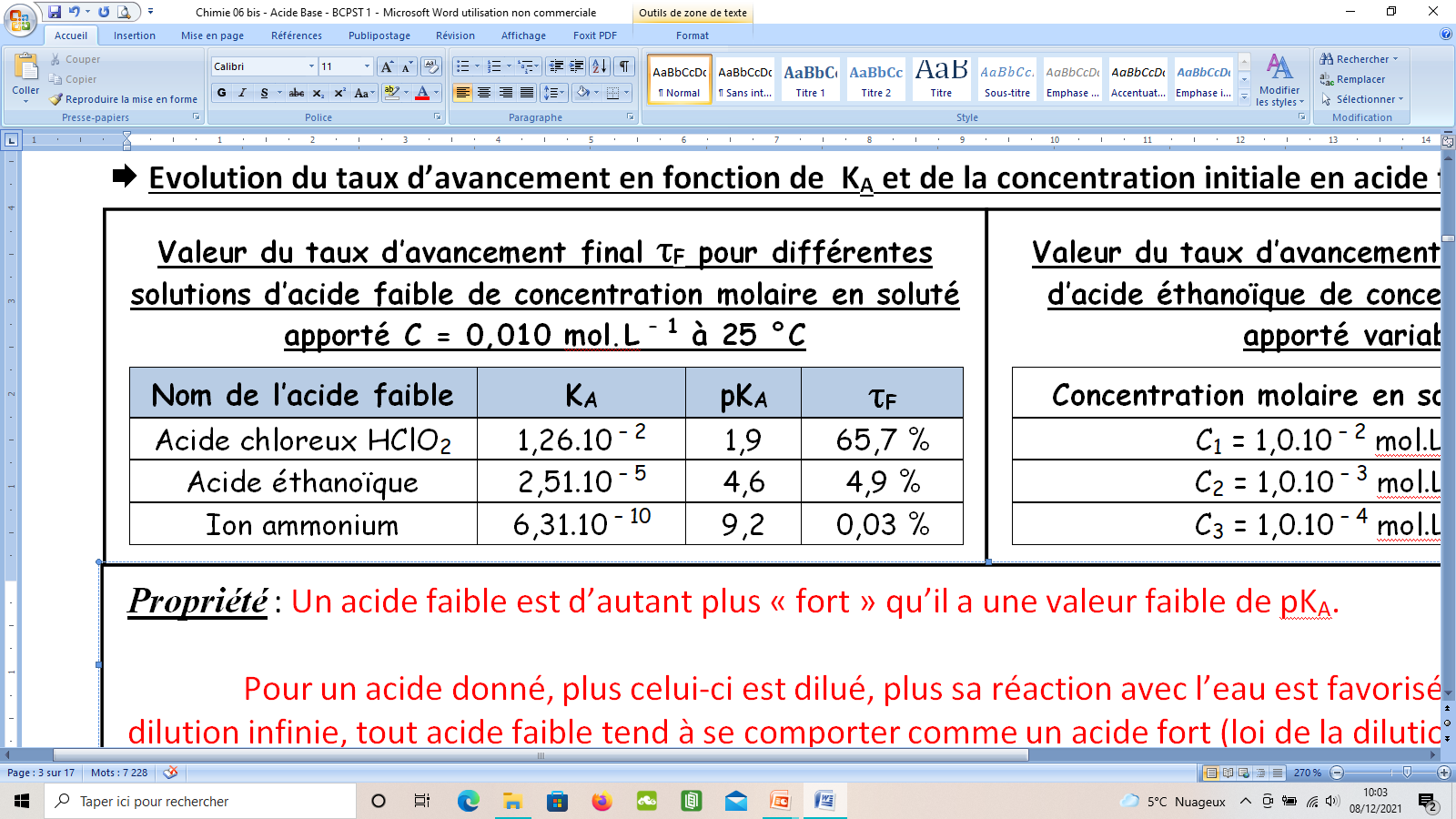 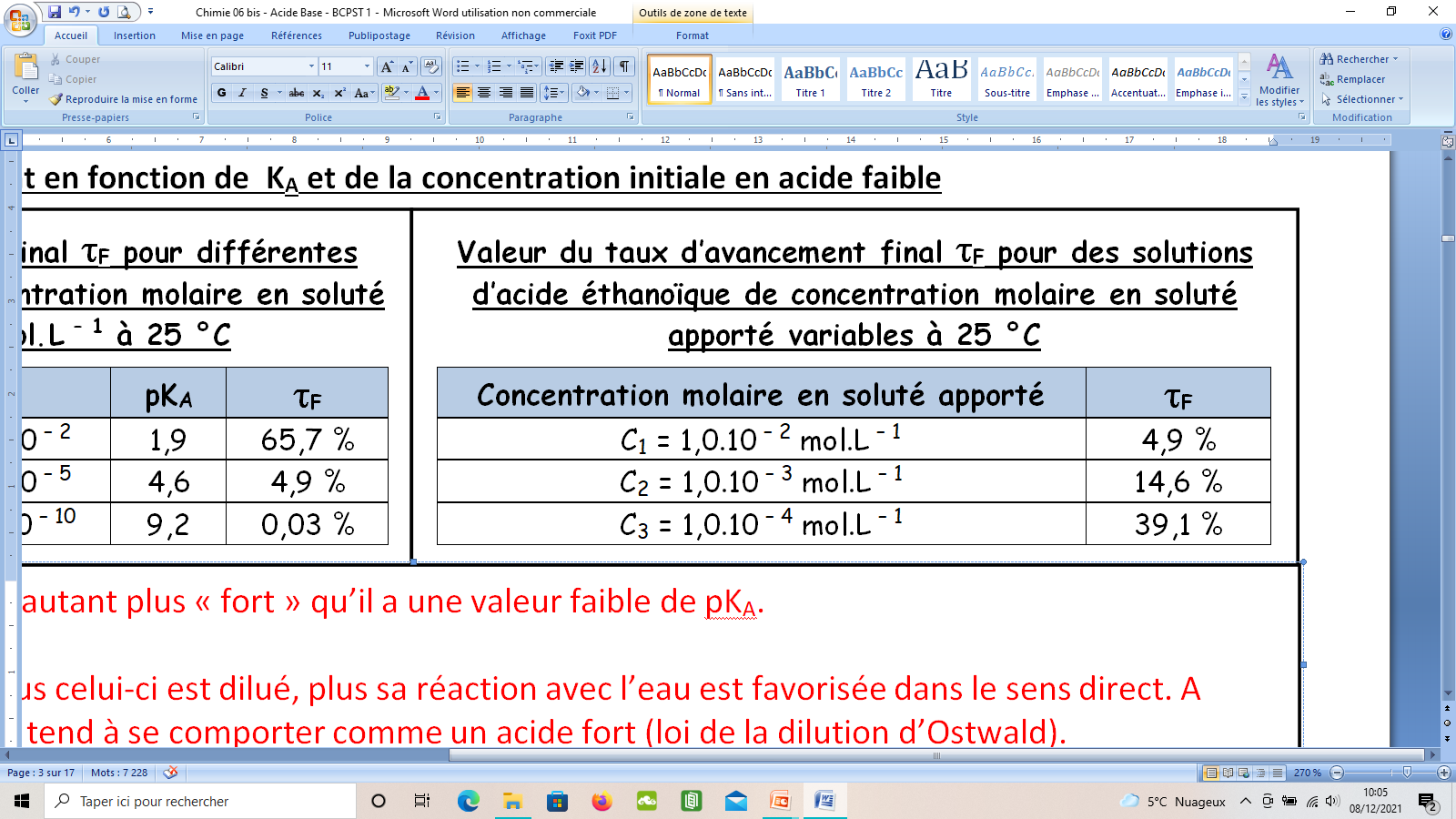 Propriété :
Les acides faibles les plus « forts » sont ceux qui ont les pKA les plus faibles.
Plus un acide est dilué, plus sa réaction avec l’eau est favorisée dans le sens direct (loi de la dilution d’OSTWALD).
Base FAIBLE

Une base faible est une base qui réagit partiellement avec l’eau selon 
l’équation :
A –(aq)   +   H2O (l)    AH (aq)    +    HO – (aq)
Exemples :  	
- l’ammoniaque NH3 (aq) : NH3 (aq) + H2O (l)  NH4 + (aq) + HO –  (aq).
- l’ion hydrogénocarbonate HCO3– (aq) : HCO3– (aq) + H2O (l)  CO2, H2O(aq) + HO –(aq)
- l’ion carbonate CO3 2 –  (aq) : CO3 2 –  (aq) + H2O (l)  HCO3 –  (aq) + HO –  (aq).
Base FAIBLE

Une base faible est une base qui réagit partiellement avec l’eau selon 
l’équation :
A –(aq)   +   H2O (l)    AH (aq)    +    HO – (aq)
Exemples :  	
- l’ammoniaque NH3 (aq) : NH3 (aq) + H2O (l)  NH4 + (aq) + HO –  (aq).
- l’ion hydrogénocarbonate HCO3– (aq) : HCO3– (aq) + H2O (l)  CO2, H2O(aq) + HO –(aq)
- l’ion carbonate CO3 2 –  (aq) : CO3 2 –  (aq) + H2O (l)  HCO3 –  (aq) + HO –  (aq).
 Evolution du taux d’avancement final en fonction de  KA et de la concentration initiale en base faible
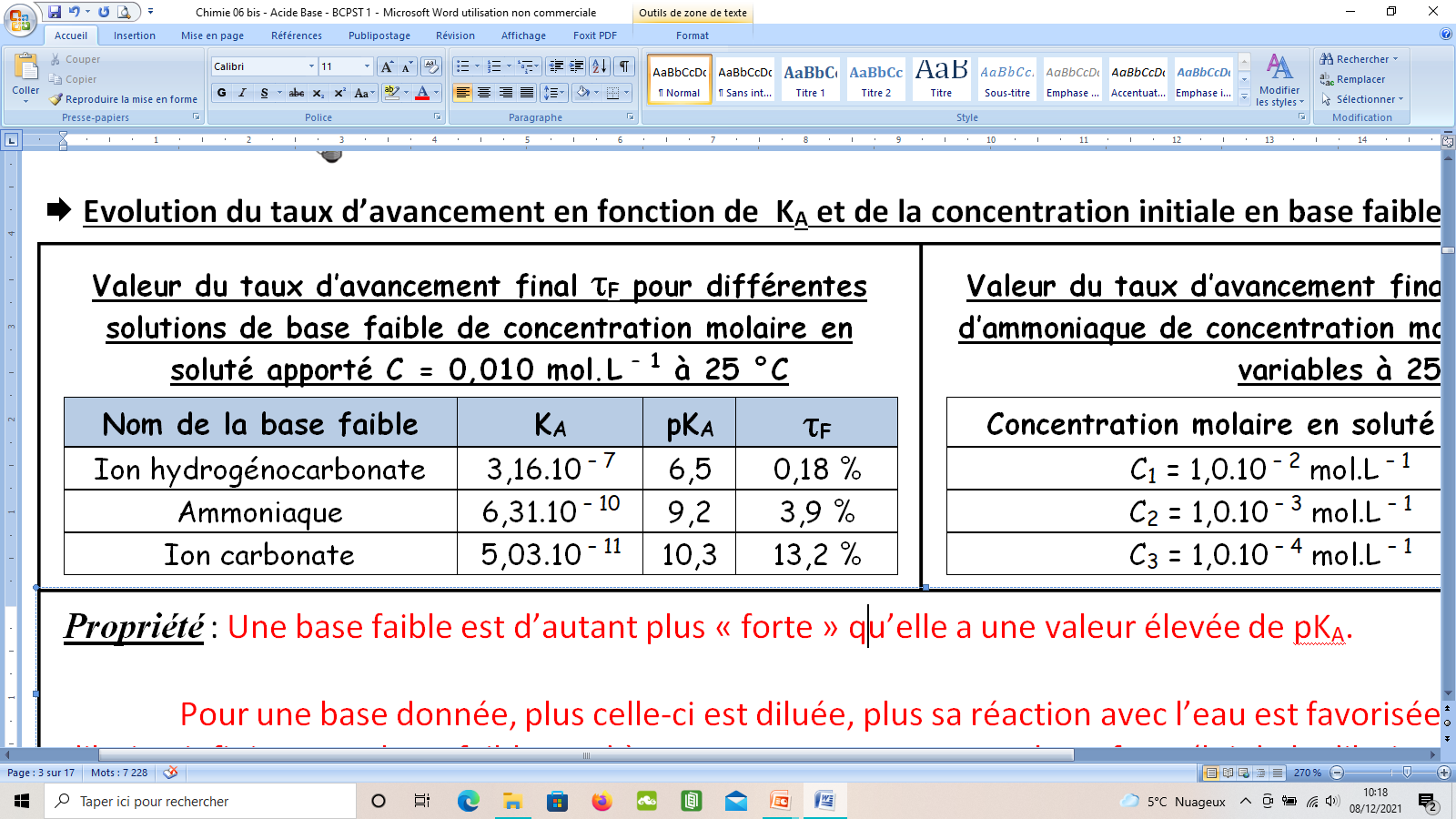  Evolution du taux d’avancement final en fonction de  KA et de la concentration initiale en base faible
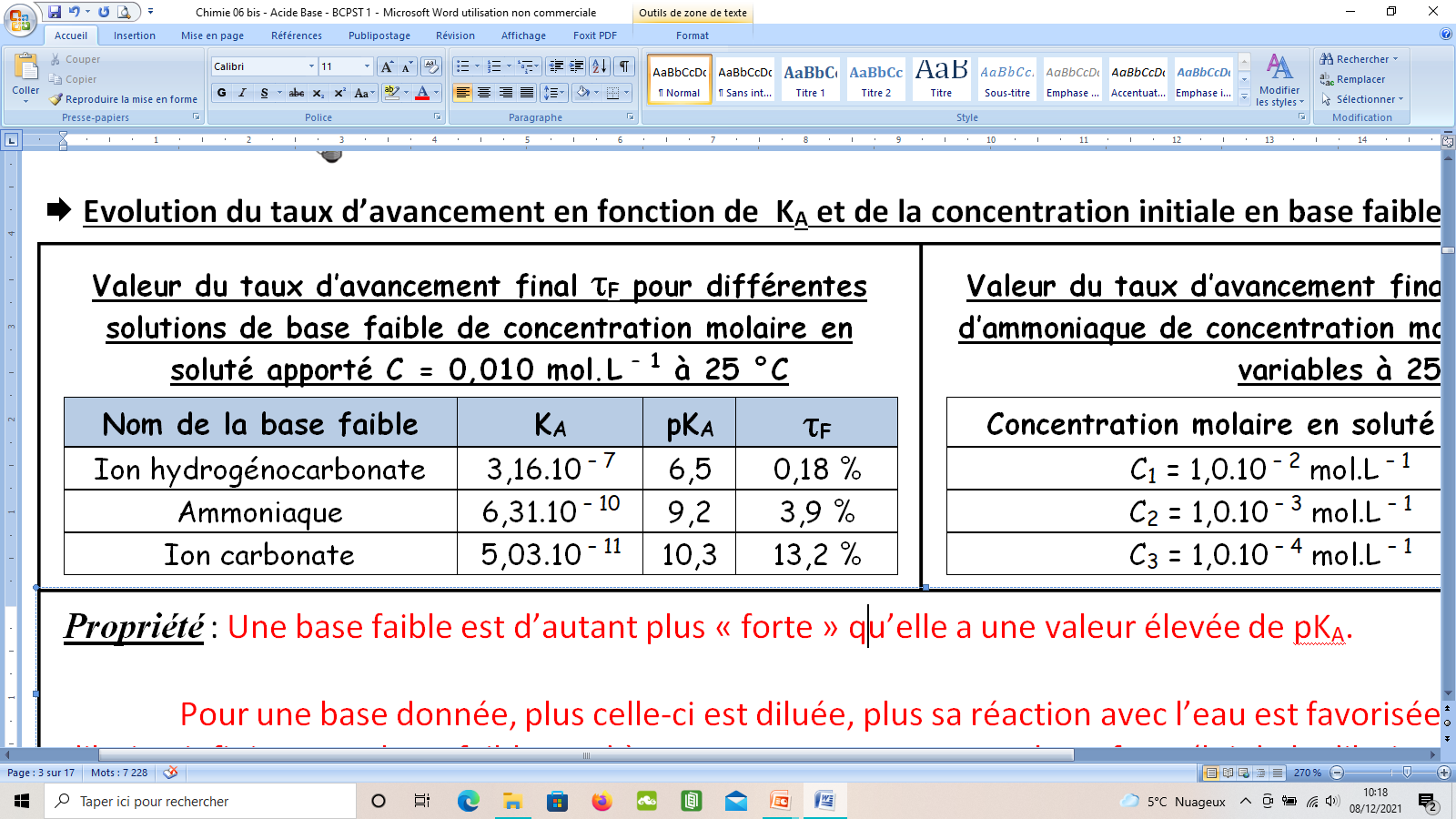 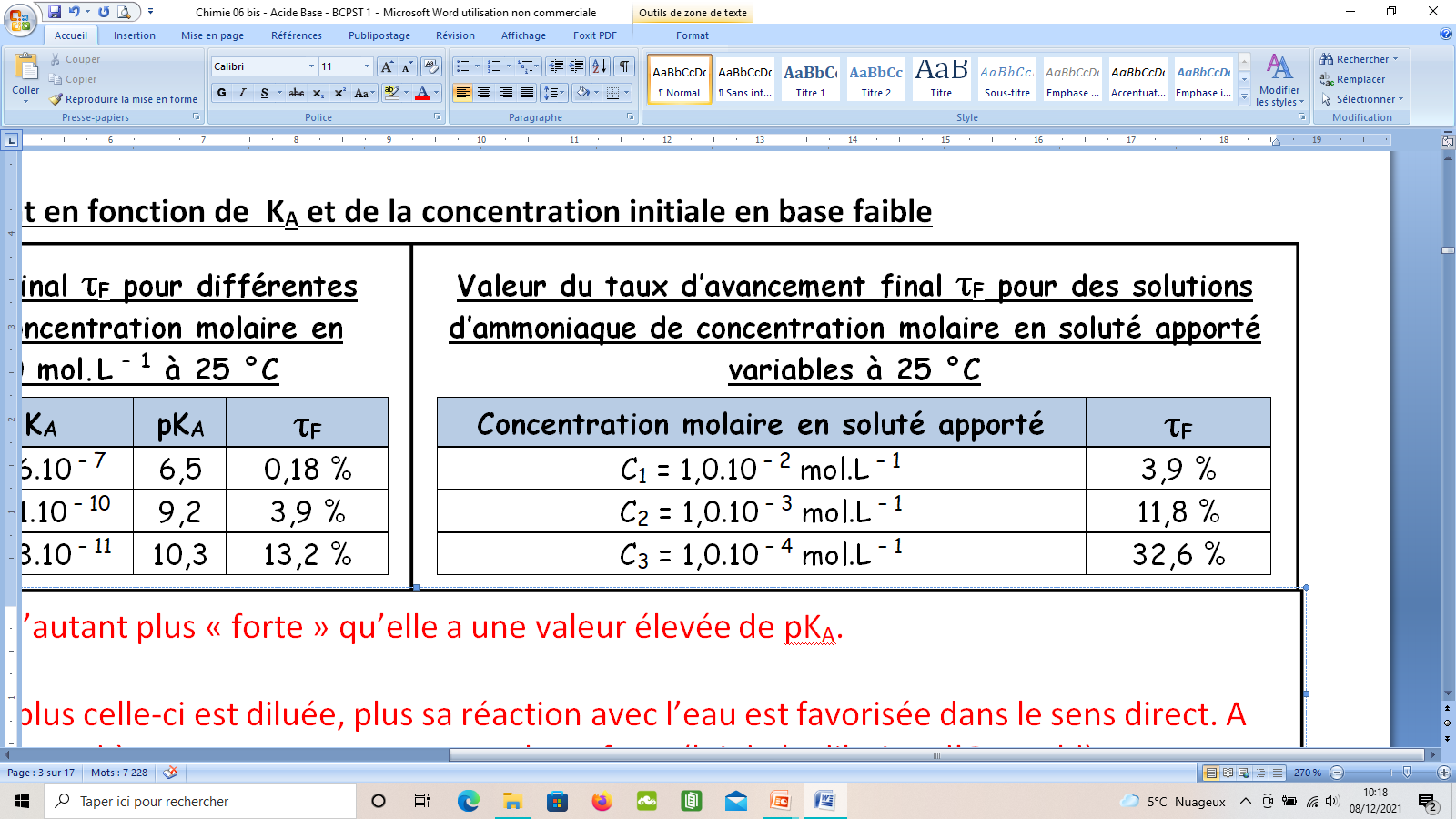  Evolution du taux d’avancement final en fonction de  KA et de la concentration initiale en base faible
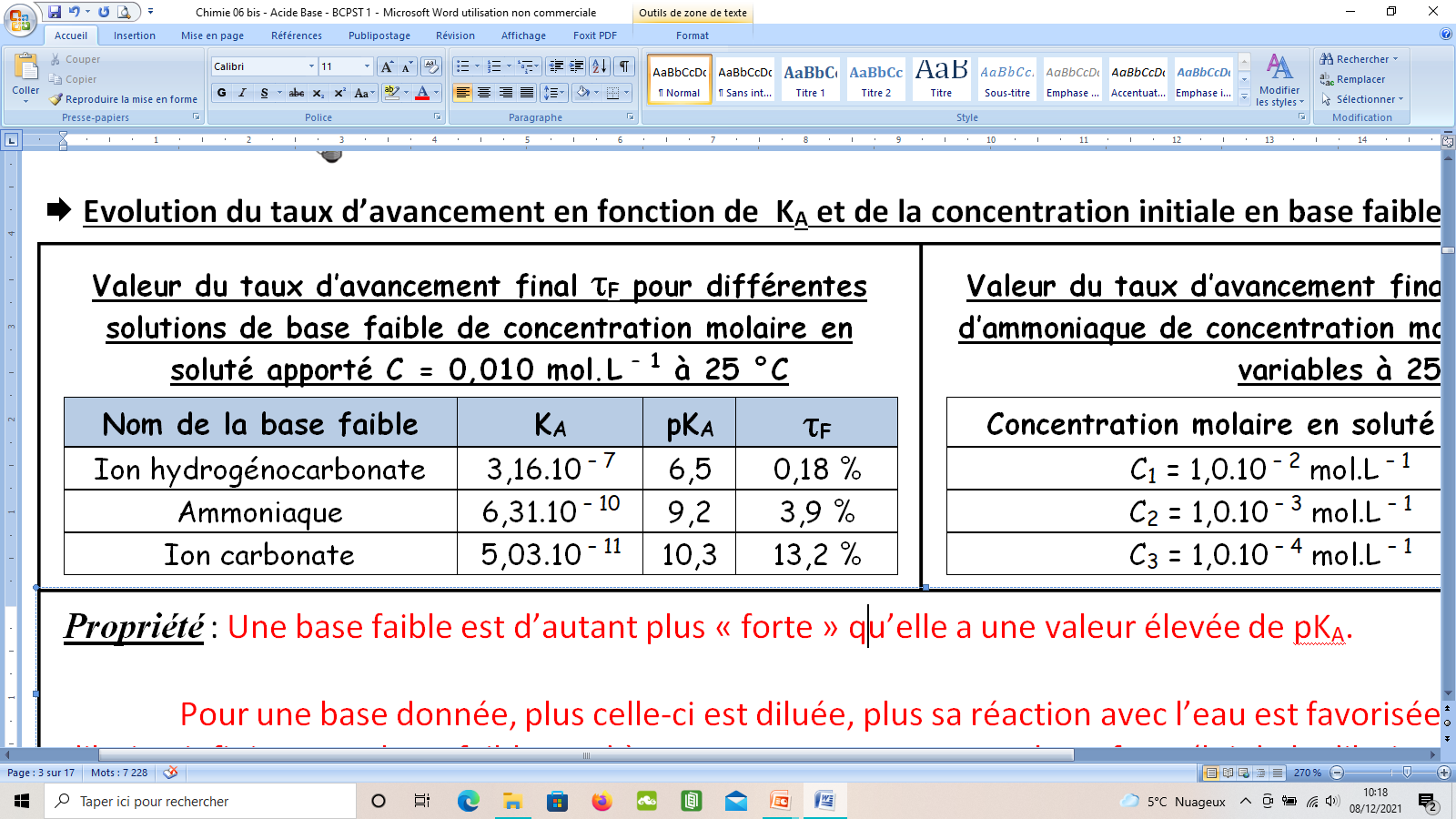 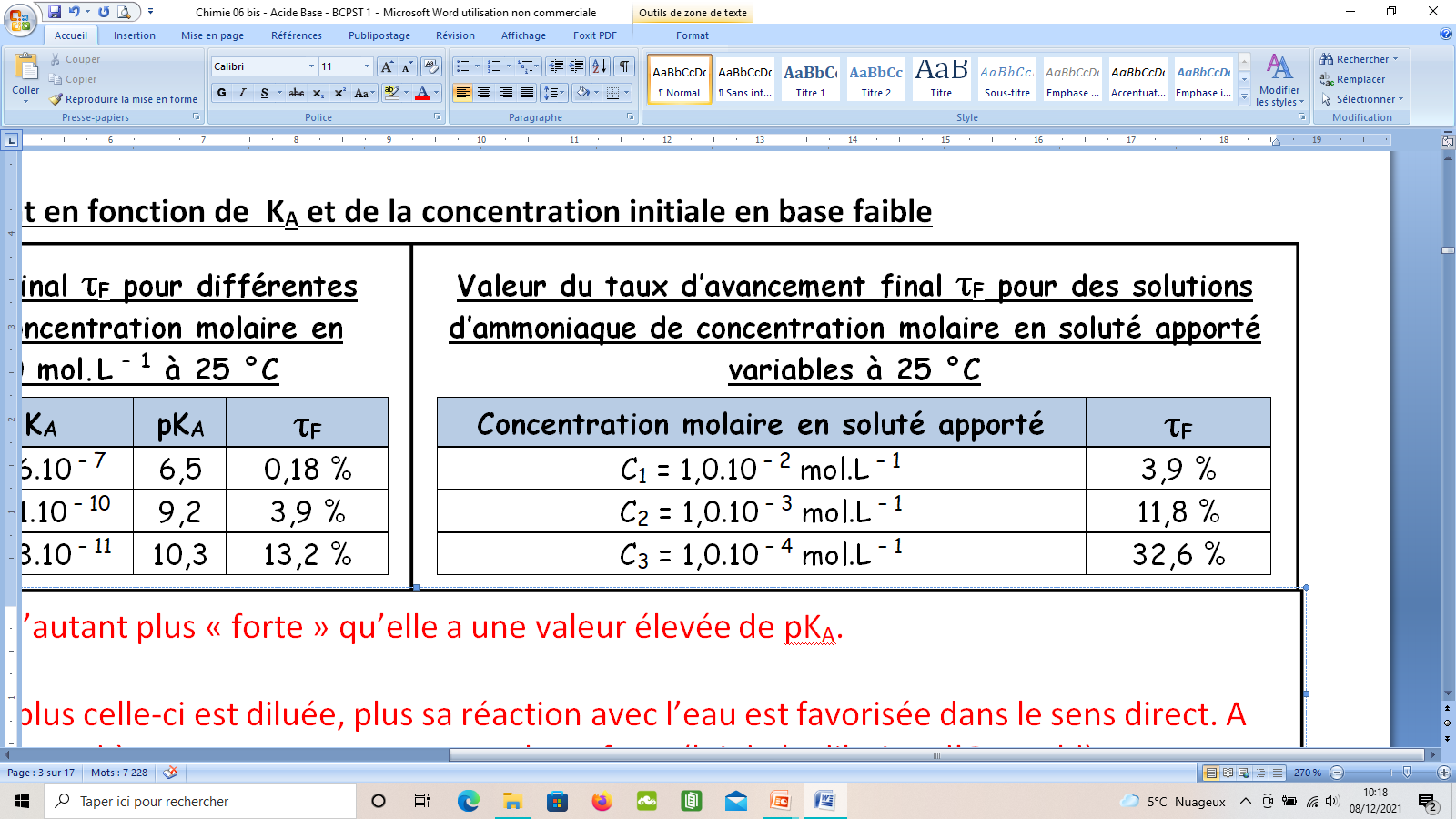 Propriété :
Les bases faibles les plus « fortes » sont celles qui ont les pKA les plus forts.
Plus une base est diluée, plus sa réaction avec l’eau est favorisée dans le sens direct (loi de la dilution d’OSTWALD).
 Evolution du taux d’avancement final en fonction de  KA et de la concentration initiale en base faible
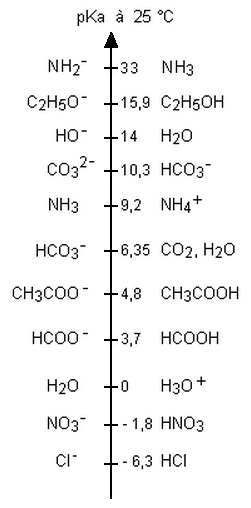 Propriété :
Les bases faibles les plus « fortes » sont celles qui ont les pKA les plus forts.
Plus une base est diluée, plus sa réaction avec l’eau est favorisée dans le sens direct (loi de la dilution d’OSTWALD).
2) Classification sur une échelle d’acidité :
Bases fortes nivelées en HO – par  l’eau
Acides indifférents
Force croissante des acides
Bases faibles
Acides faibles
Force croissante des bases
Acides forts nivelés en H3O + par  l’eau
Bases indifférentes
2) Classification sur une échelle d’acidité :
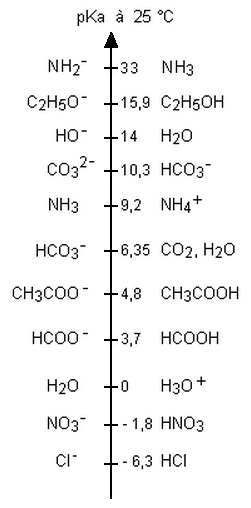 Bases fortes nivelées en HO – par  l’eau
Acides indifférents
Force croissante des acides
Bases faibles
Acides faibles
Force croissante des bases
Acides forts nivelés en H3O + par  l’eau
Bases indifférentes
III- Répartition des espèces acido-basiques selon le pH
1) Définition du pH d’une solution aqueuse
[H3O+]F
Pour des solutions diluées : pH = – log a(H3O+)F
  pH = – log
C°
III- Répartition des espèces acido-basiques selon le pH
mol.L – 1
1) Définition du pH d’une solution aqueuse

[H3O+]F
Pour des solutions diluées : pH = – log a(H3O+)F
  pH = – log
C°
[H3O+]F = C° × 10 – pH
Formule associée :
1 mol.L – 1
Le pH dépend donc de la concentration molaire en ion oxonium H3O+ de la solution. Selon sa valeur, on pourra alors dire qu’une solution est acide, basique ou neutre. Par exemple, à 25 °C, une solution sera :

 NEUTRE si : ___________________________

 ACIDE si : _____________________________

 BASIQUE si : ___________________________
[H3O+]F = [HO –]F     pH = 7
[H3O+]F > [HO –]F     pH < 7
[H3O+]F < [HO –]F     pH > 7
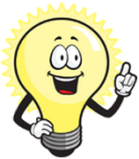 L’estimation du pH d’une solution aqueuse peut se faire en utilisant du papier-pH mais une mesure précise nécessite l’utilisation d’un pH-mètre
Par exemple, à 25 °C, une solution sera :

 NEUTRE si : ___________________________

 ACIDE si : _____________________________

 BASIQUE si : ___________________________
[H3O+]F = [HO –]F     pH = 7
[H3O+]F > [HO –]F     pH < 7
[H3O+]F < [HO –]F     pH > 7
2) Diagramme de PREDOMINANCE d’un couple Acide/Base
a/ Principe de construction
pH
pKa
[A –]F × [H3O+]F
[A –]F
[H3O+]F
Ka =
– log
– log
– log Ka =

[AH]F × C°
[AH]F
C°
[A –]F
pH  =  pKa  +  log

[AH]F
 AH prédomine sur A – si :
[AH]F > [A –]F 
 A – prédomine sur AH si :
[A –]F > [AH]F 
pH > pKa
pH < pKa
Domaine de prédominance de AH
Domaine de prédominance de A –
pH
pKa
2) Diagramme de PREDOMINANCE d’un couple Acide/Base
a/ Principe de construction
pH
pKa
[A –]F × [H3O+]F
[A –]F
[H3O+]F
Ka =
– log
– log
– log Ka =

[AH]F × C°
[AH]F
C°
[A –]F
pH  =  pKa  +  log

[AH]F
 AH prédomine sur A – si :
[AH]F > [A –]F  pH < pKa
 A – prédomine sur AH si :
[A –]F > [AH]F  pH > pKa
Domaine de prédominance de AH
Domaine de prédominance de A –
pH
pKa
Il existe des diagrammes de prédominance à 10 % pour lesquels :
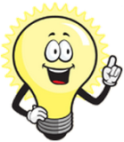 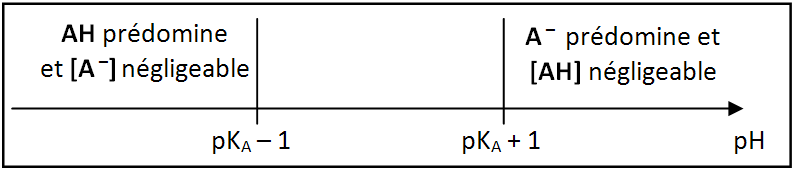 2) Diagramme de PREDOMINANCE d’un couple Acide/Base
a/ Principe de construction
pH
pKa
[A –]F × [H3O+]F
[A –]F
[H3O+]F
Ka =
– log
– log
– log Ka =

[AH]F × C°
[AH]F
C°
[A –]F
pH  =  pKa  +  log

[AH]F
 AH prédomine sur A – si :
[AH]F > [A –]F  pH < pKa
 A – prédomine sur AH si :
[A –]F > [AH]F  pH > pKa
Domaine de prédominance de AH
Domaine de prédominance de A –
pH
pKa
 Application 5 : Dessiner le diagramme de prédominance du couple CH3COOH / CH3COO – (pKA = 4,6) puis celui de l’acide oxalique H2C2O4 qui est un diacide caractérisé par deux valeurs de pKA (pKA1 = 1,2 ; pKA2 = 4,3).
DP de CH3COOH
DP de CH3COO –
pH
4,6
 Application 5 : Dessiner le diagramme de prédominance du couple CH3COOH / CH3COO – (pKA = 4,6) puis celui de l’acide oxalique H2C2O4 qui est un diacide caractérisé par deux valeurs de pKA (pKA1 = 1,2 ; pKA2 = 4,3).
DP de CH3COOH
DP de CH3COO –
pH
4,6
DP de H2C2O4
DP de HC2O4 –
DP de C2O4 2 –
pH
1,2
4,3
b/ Application aux acides aminés
groupe CARBOXYLE = acide faible 
pKA (RCOOH / RCOO –) ≈ 1-4
groupes CARBOXYLE et AMINO ayant des propriétés acido-basiques
groupe AMINO = base faible 
pKA (RNH3+ / RNH2) ≈ 8-11
 Application 6 : Dessiner le diagramme de prédominance de l’alanine de formule H2N–CH(CH3)–COOH dont les pKA valent respectivement 2,3 et 9,6.
b/ Application aux acides aminés
groupe CARBOXYLE = acide faible 
pKA (RCOOH / RCOO –) ≈ 1-4
groupes CARBOXYLE et AMINO ayant des propriétés acido-basiques
groupe AMINO = base faible 
pKA (RNH3+ / RNH2) ≈ 8-11
 Application 6 : Dessiner le diagramme de prédominance de l’alanine de formule H2N–CH(CH3)–COOH dont les pKA valent respectivement 2,3 et 9,6.
DP de 
H3N+-CH(CH3)-COO –
DP de 
H2N-CH(CH3)-COO –
DP de 
H3N+-CH(CH3)-COOH
2,3
pH
9,6
(Ala +)
(Ala +/-)
(Ala -)
Forme ZWITTERION (espèce possédant des charges mais globalement neutre)
3) Diagramme de DISTRIBUTION d’un couple Acide/Base
a/ Principe de construction
But = connaître les proportions exactes d’un acide et de sa base conjuguée pour une solution de pH donné
3) Diagramme de DISTRIBUTION d’un couple Acide/Base
a/ Principe de construction
But = connaître les proportions exactes d’un acide et de sa base conjuguée pour une solution de pH donné
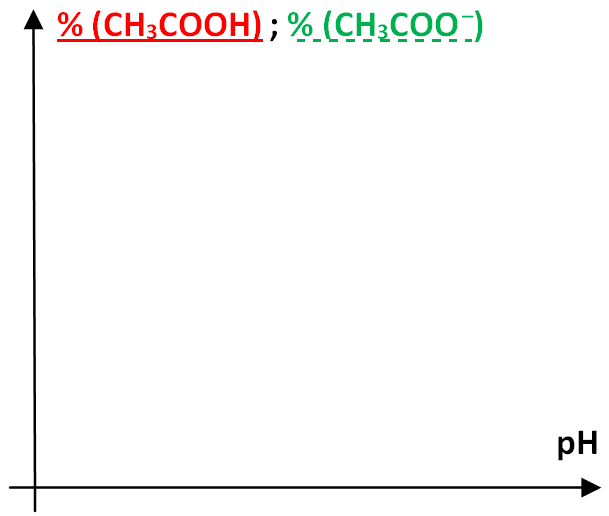 100 %
50 %
pH = pKa
Quelle grandeur caractéristique d’un couple acide/base peut-on relever ?
On détermine la valeur du pKA d’un couple AH / A –  en repérant la valeur de l’abscisse du point de croisement entre les courbes représentatives de AH et de A –.
Quelle grandeur caractéristique d’un couple acide/base peut-on relever ?
On détermine la valeur du pKA d’un couple AH / A –  en repérant la valeur de l’abscisse du point de croisement entre les courbes représentatives de AH et de A –.
b/ Application aux acides aminés
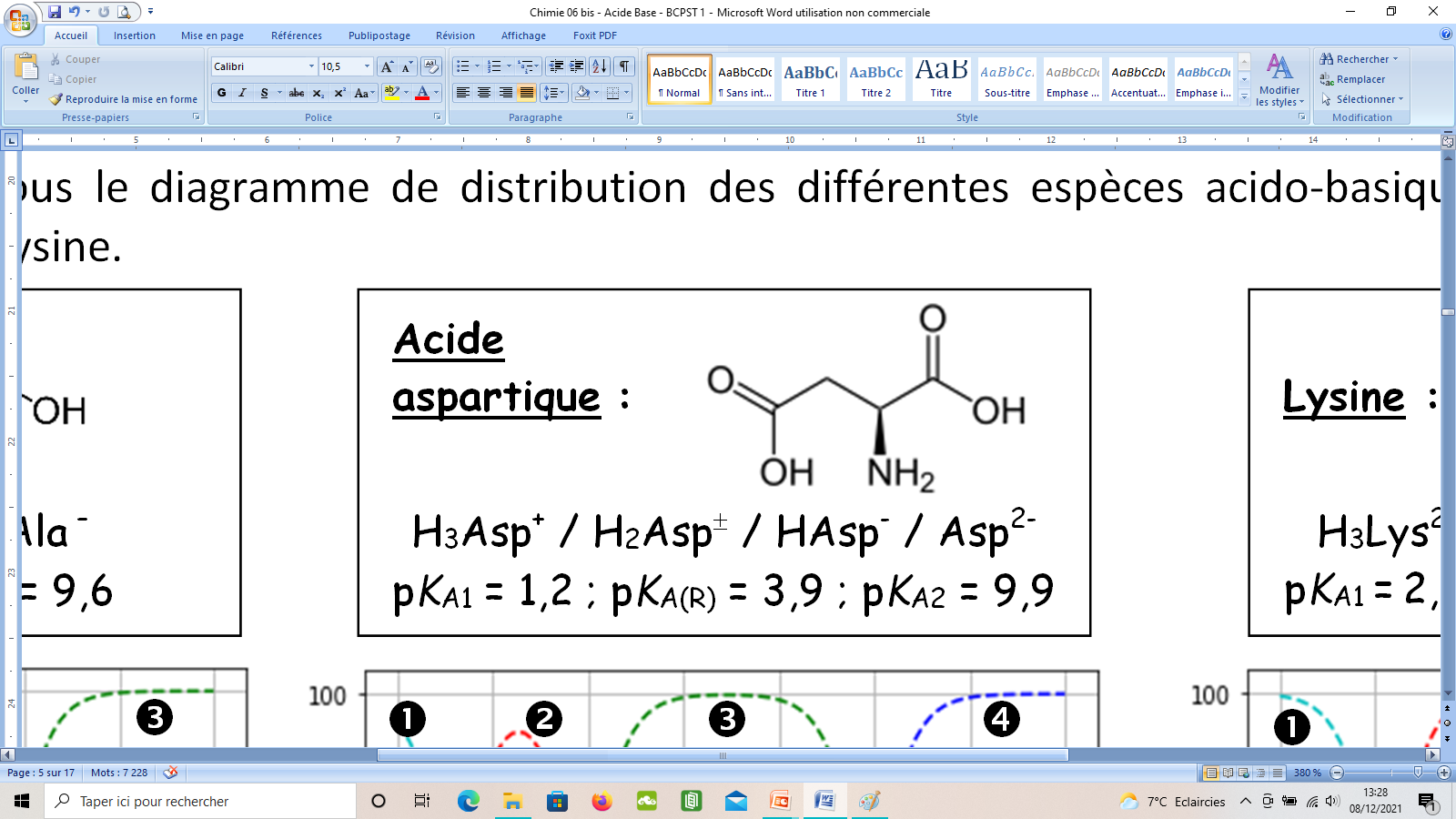 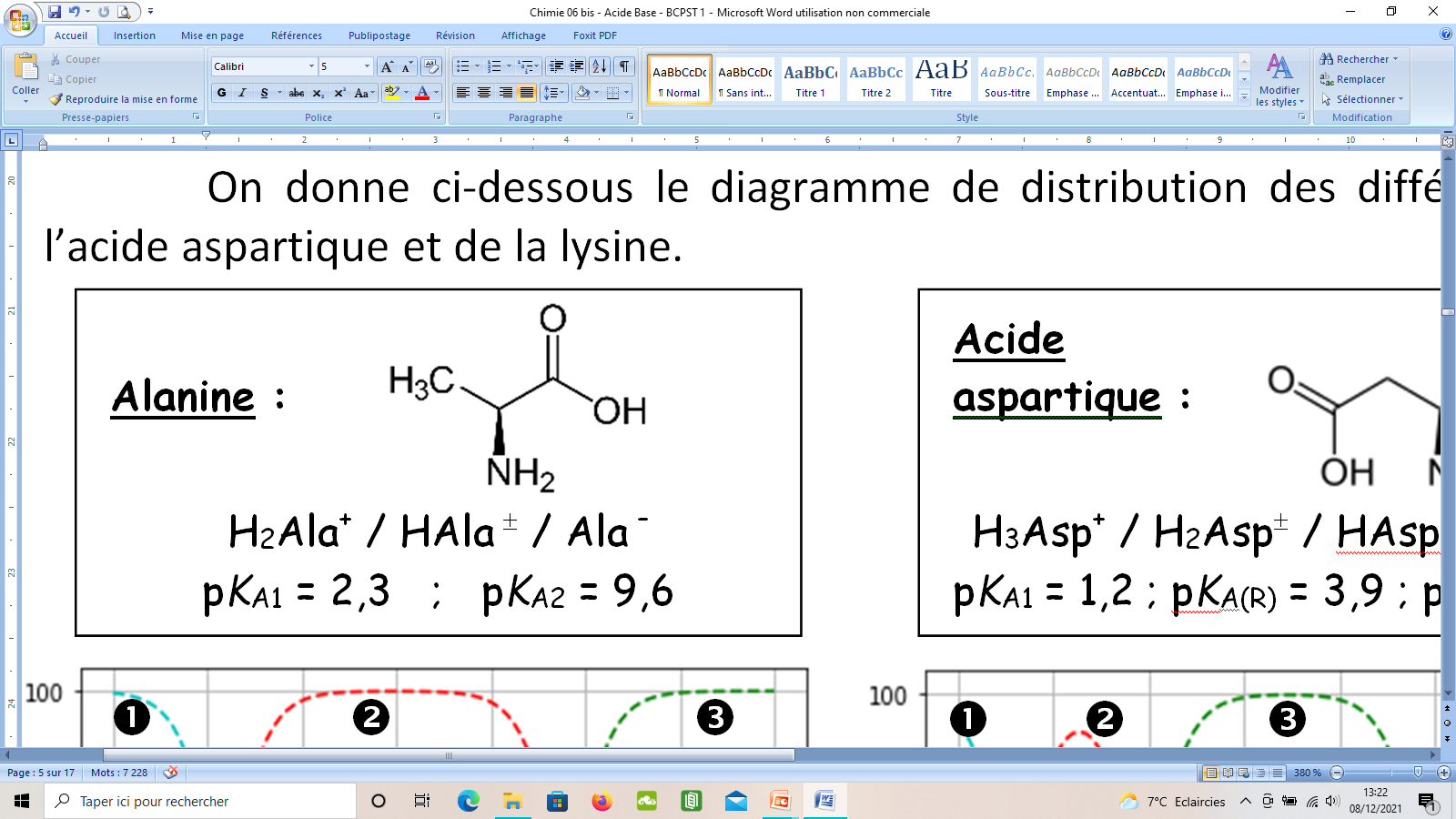 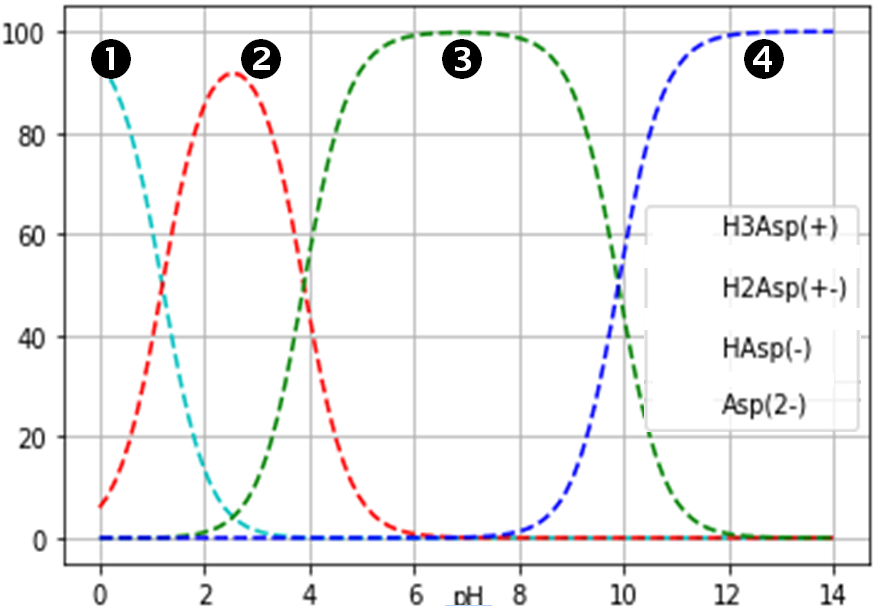 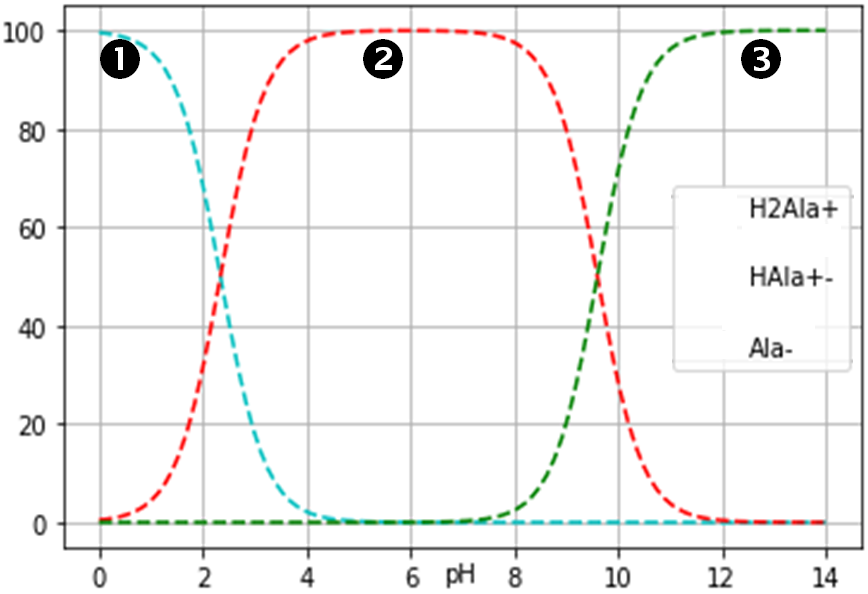 






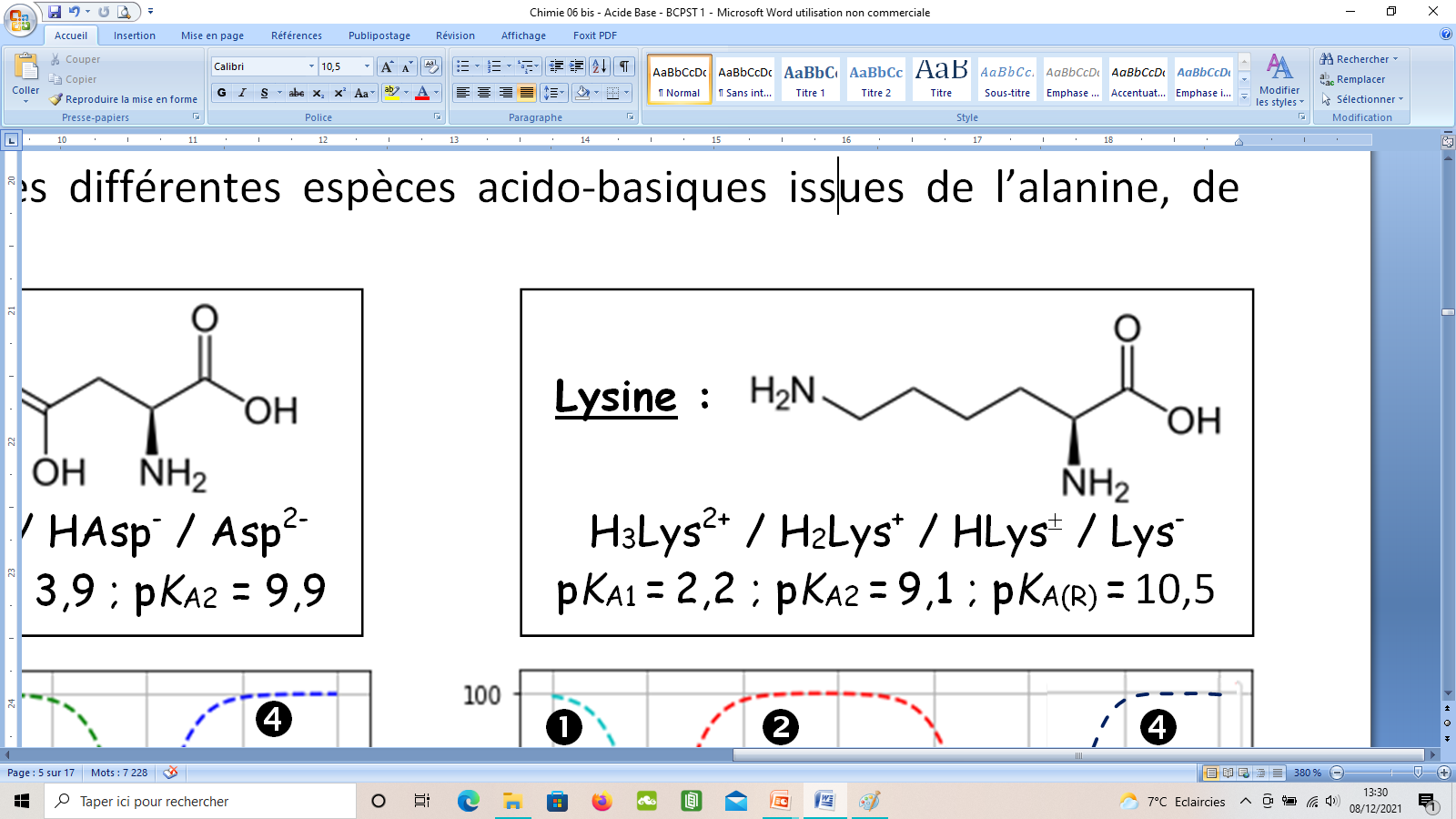 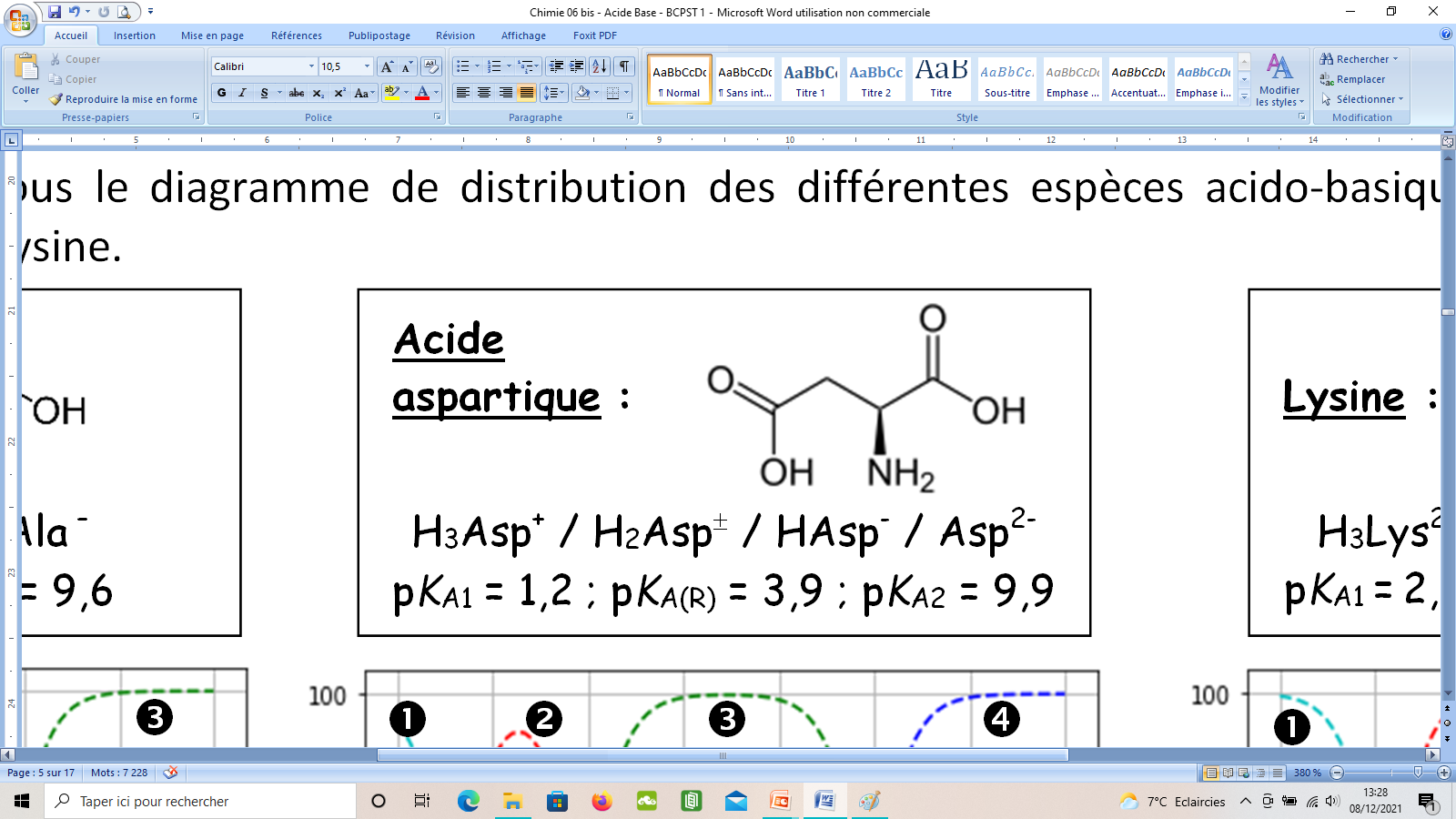 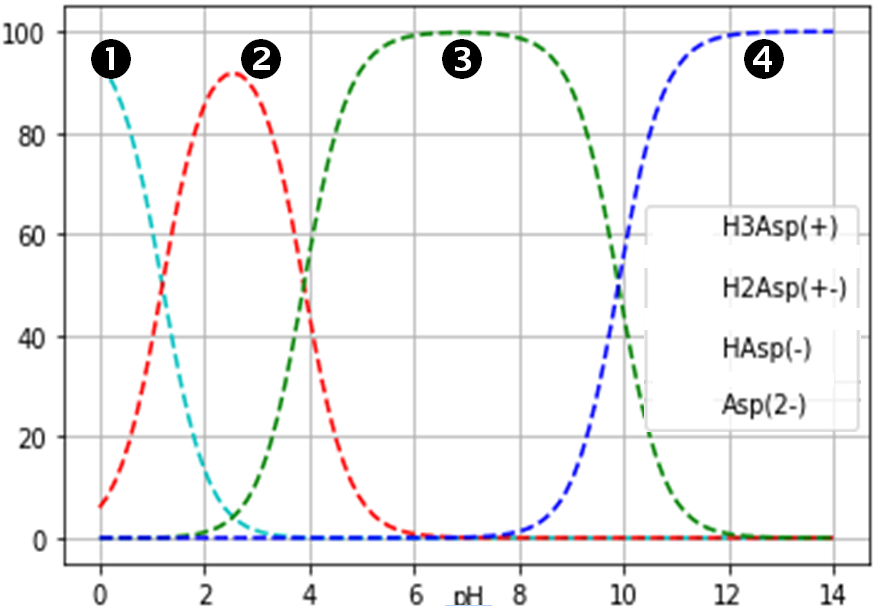 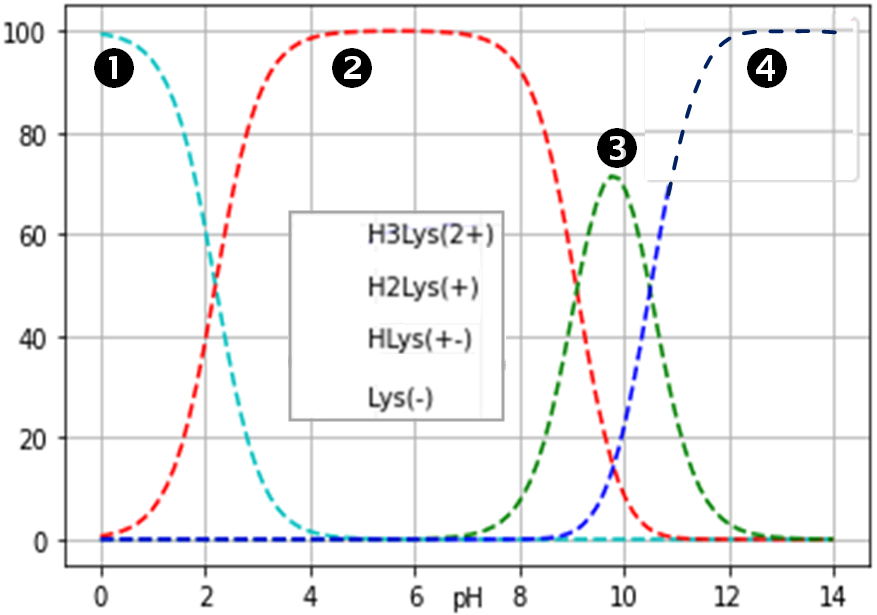 







La charge globale que portent les acides aminés diffère donc :

		 selon le pH pour un acide aminé donné ;

		 selon l’acide aminé considéré pour un pH donné .
Application = l’ELECTROPHORESE
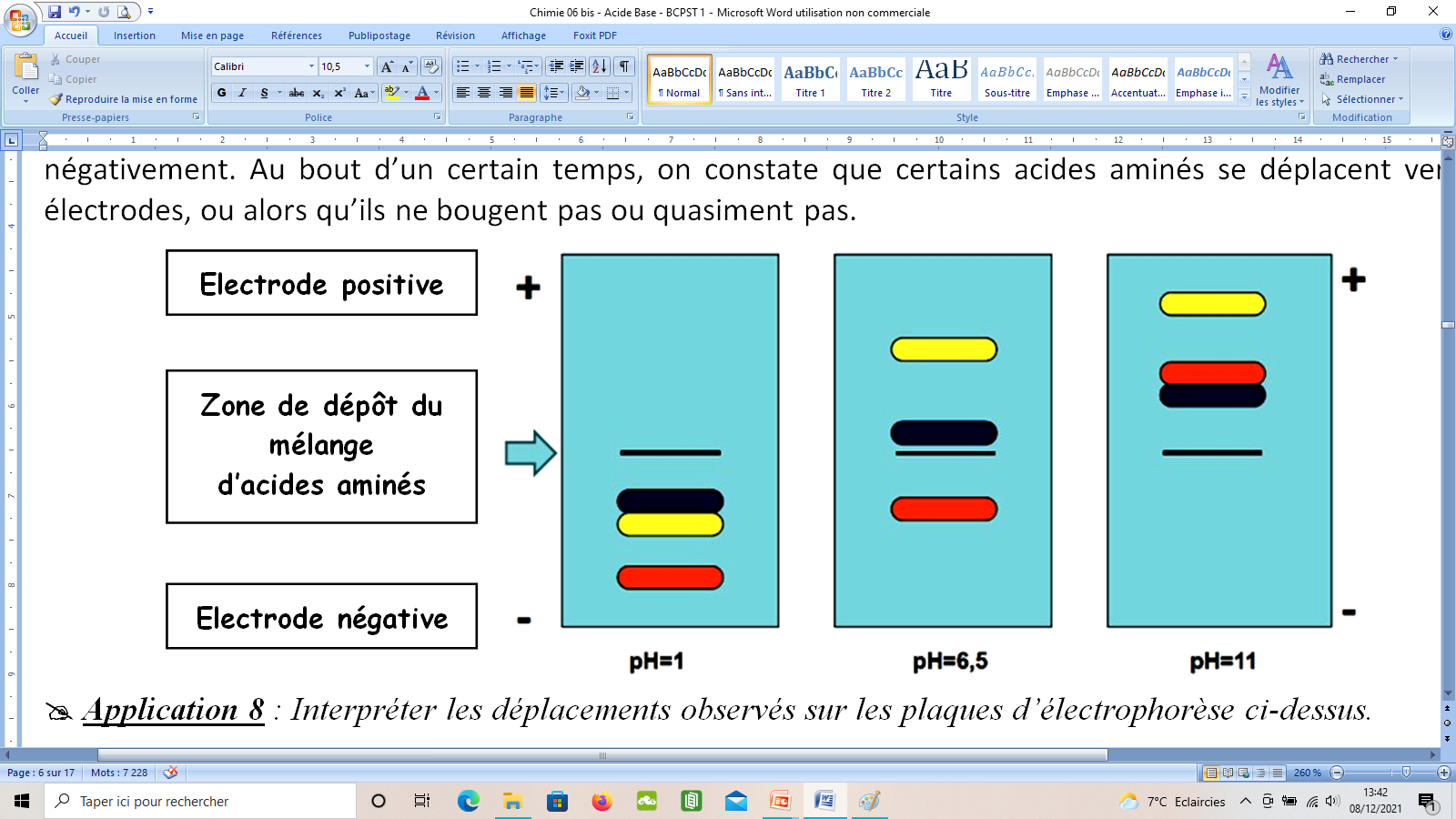 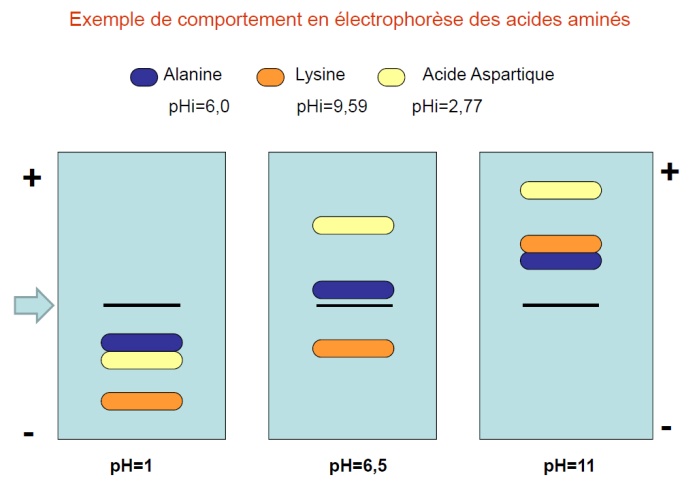 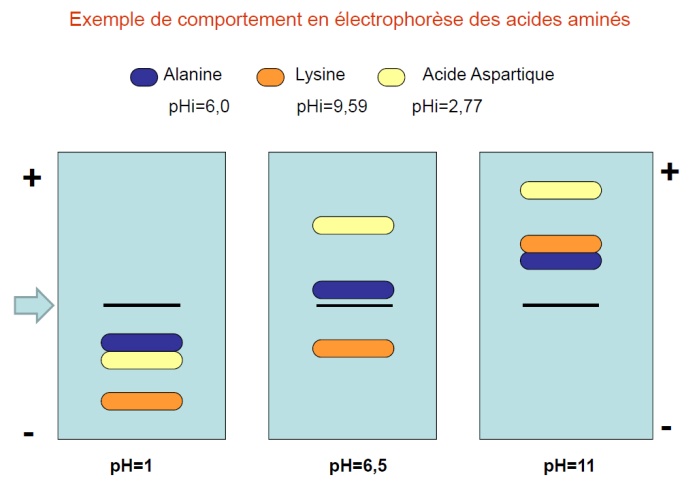 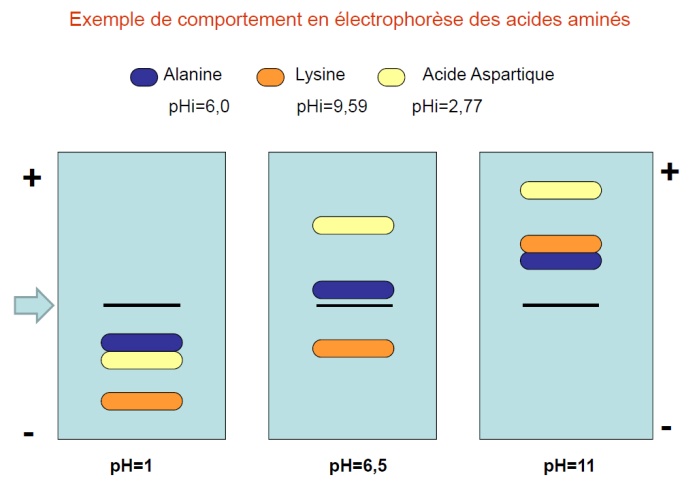 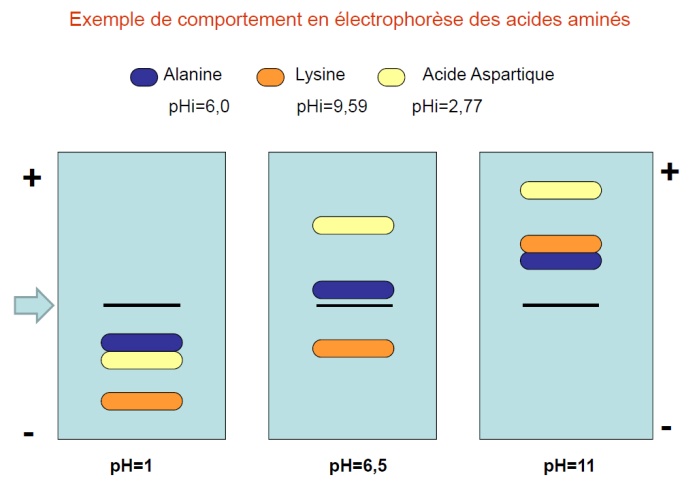  Application 8 : Interpréter les résultats d’électrophorèse ci-dessus.
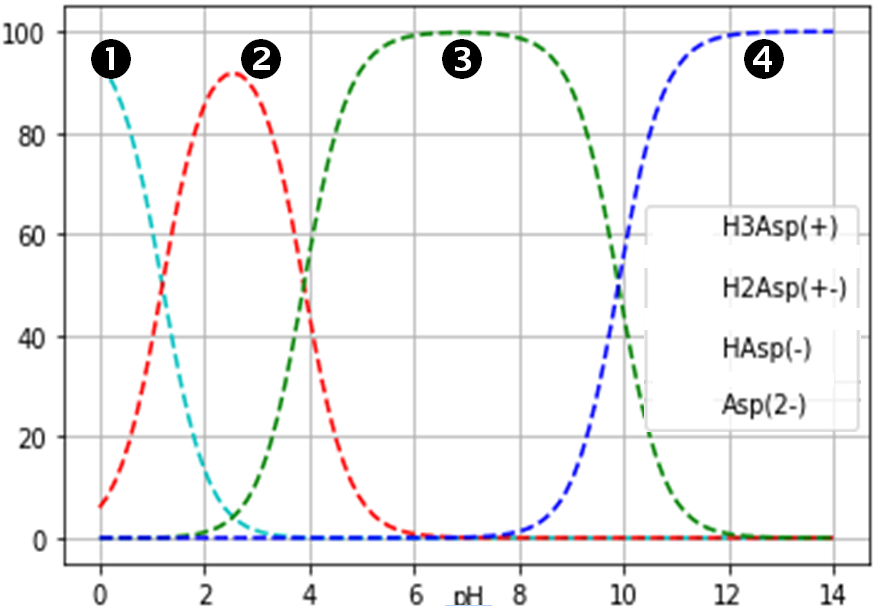 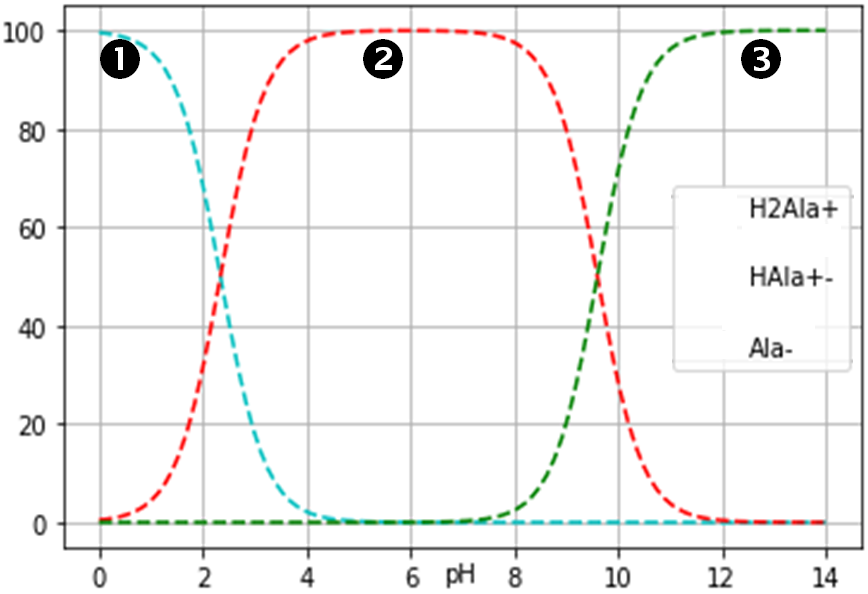 Acide 
aspartique
Alanine
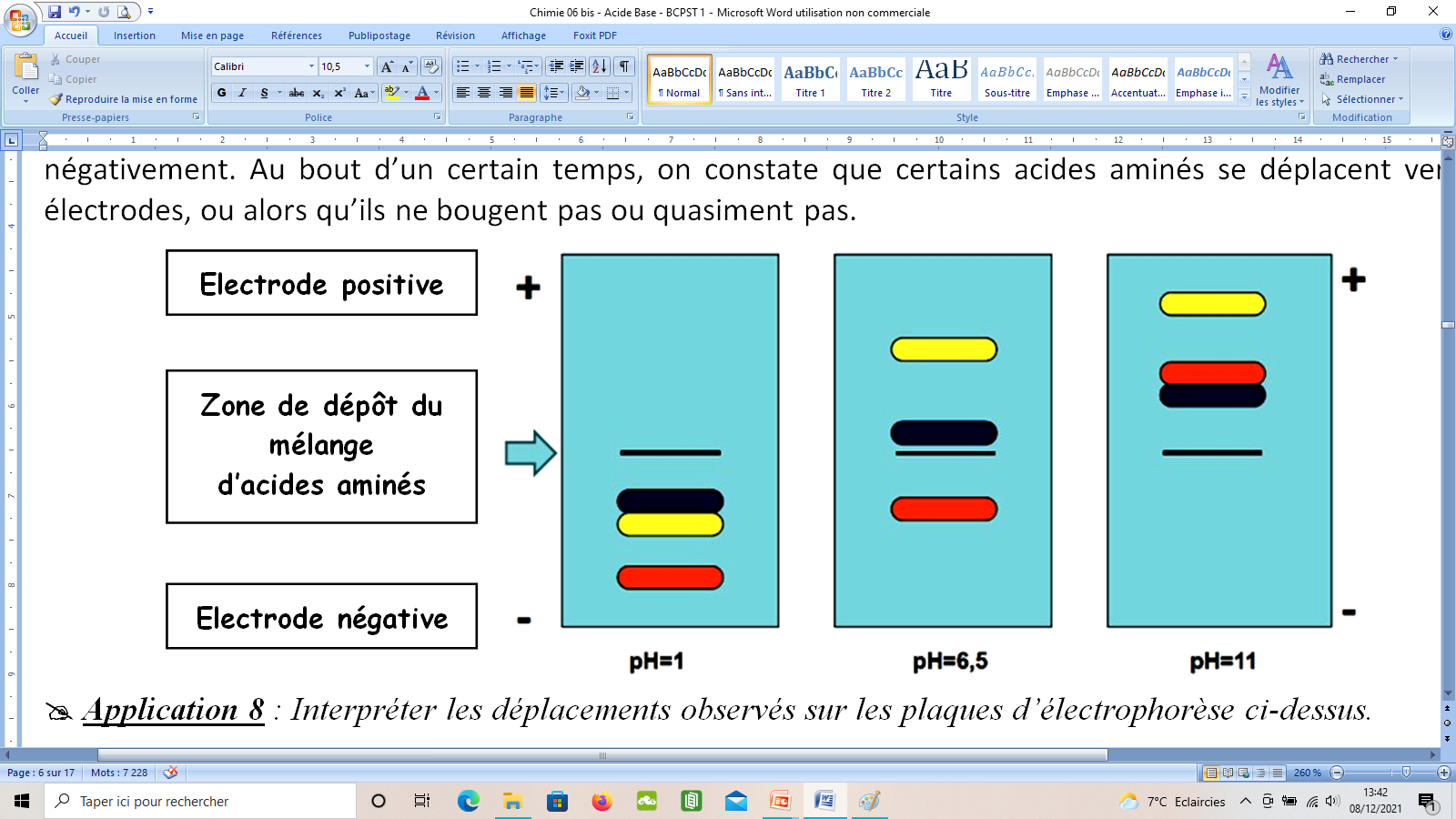 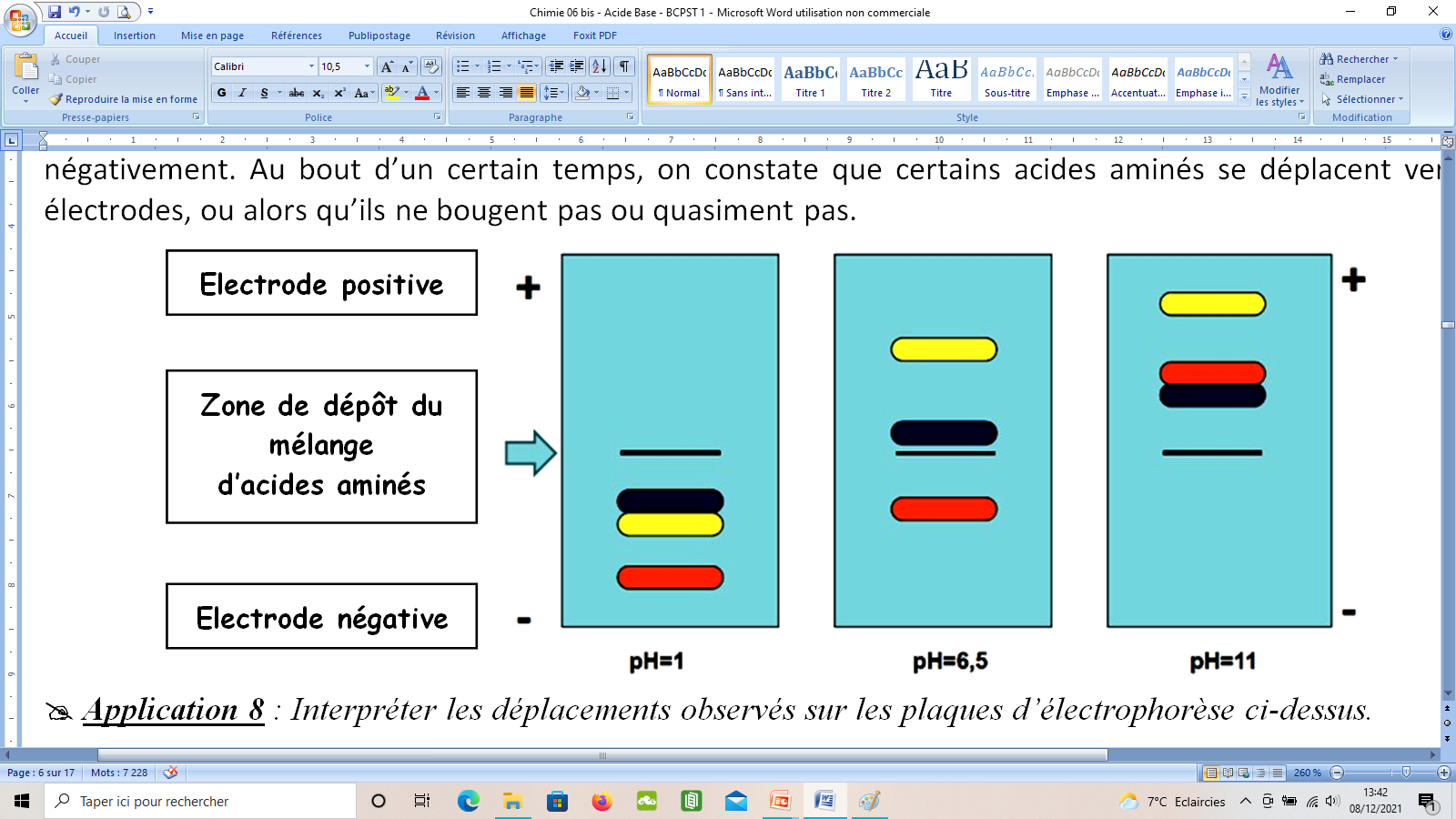 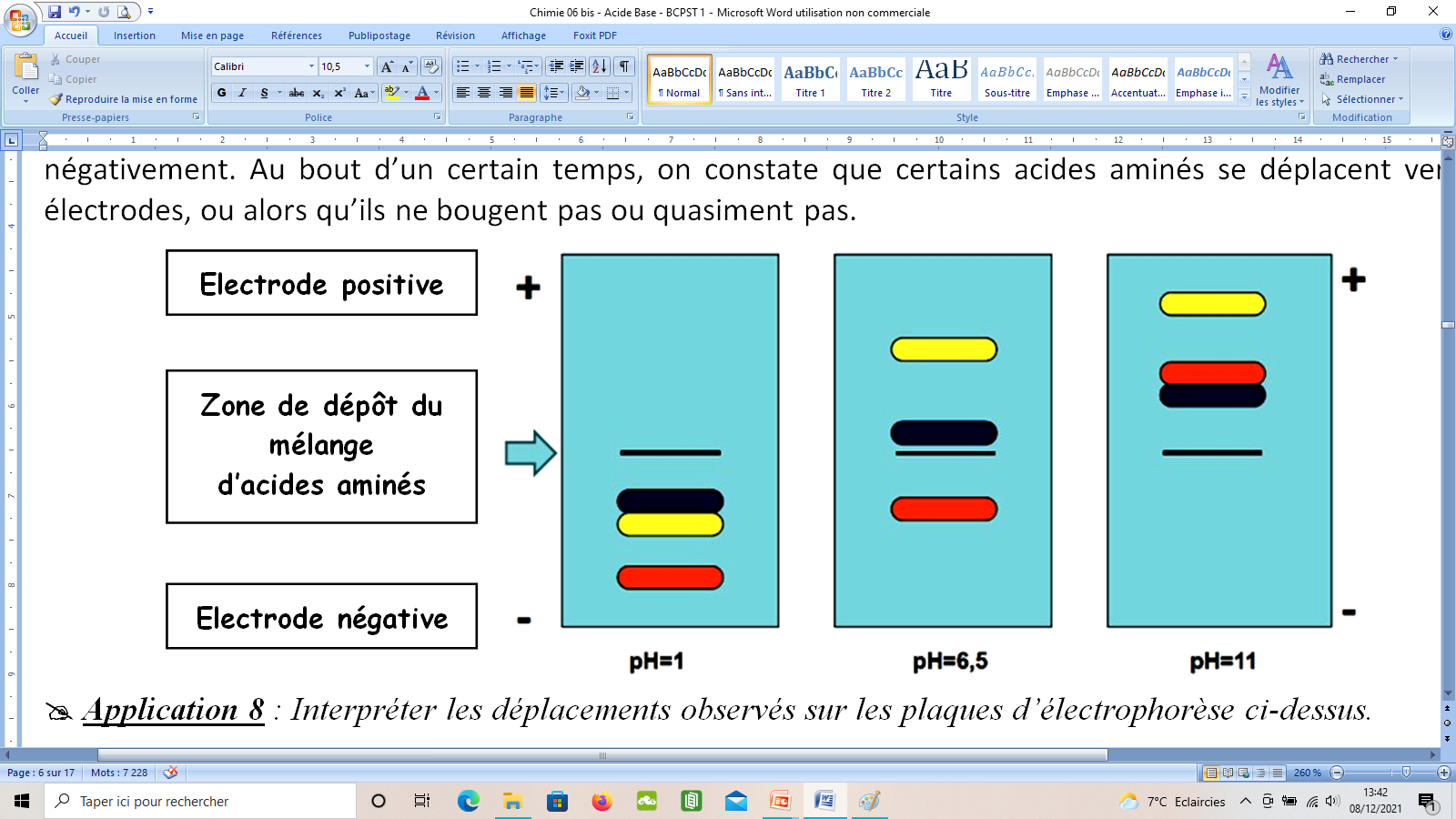 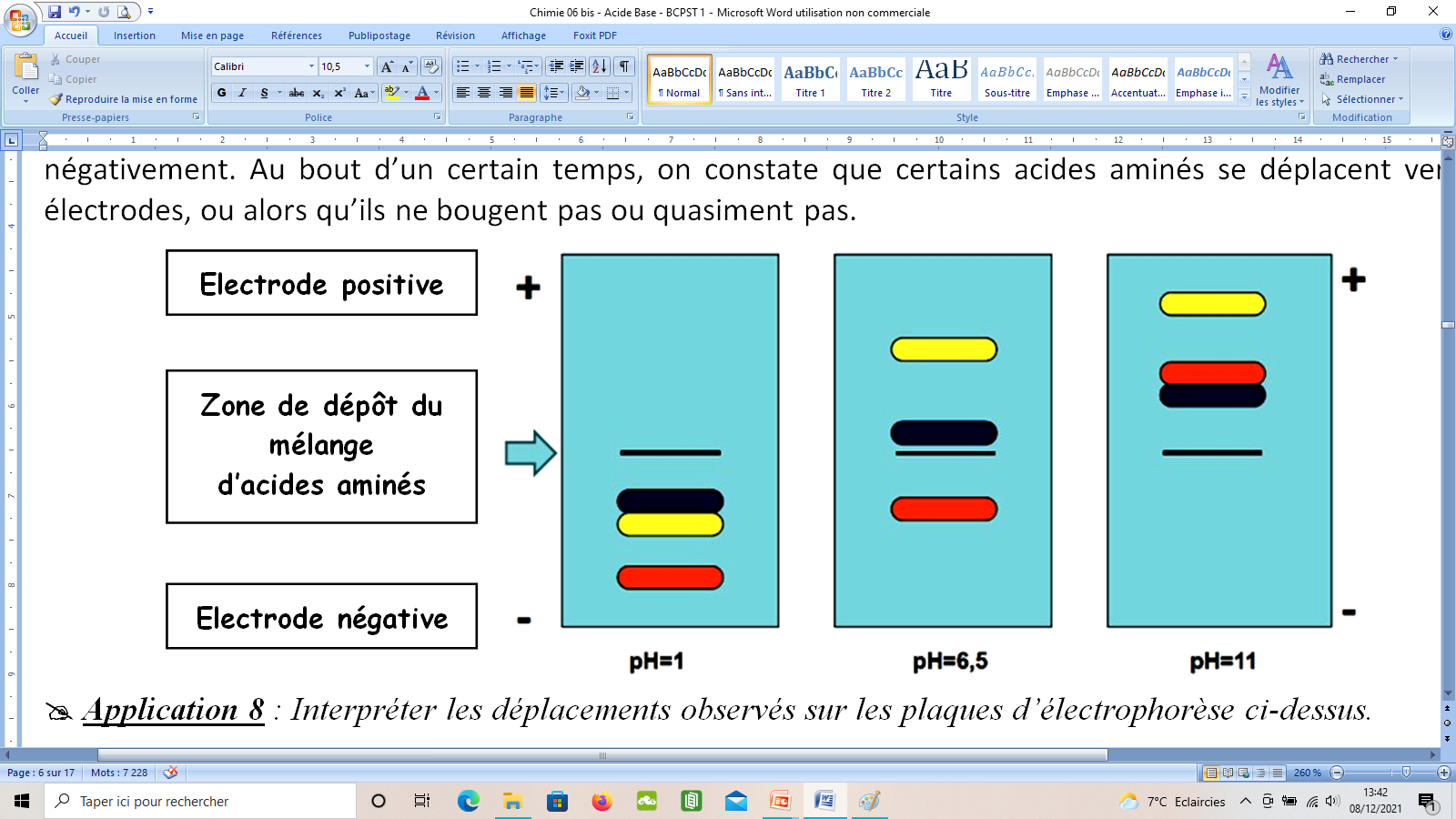 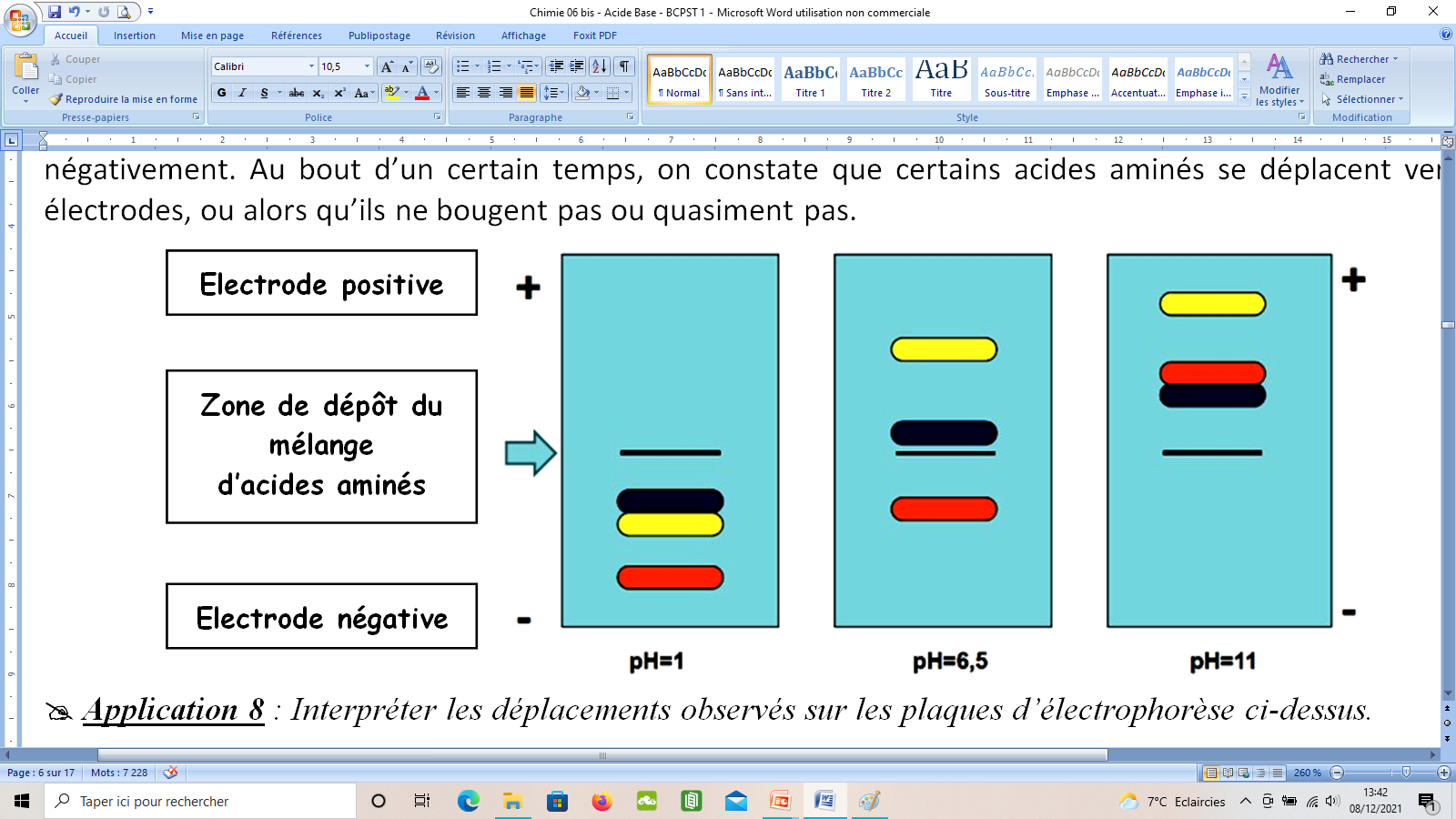 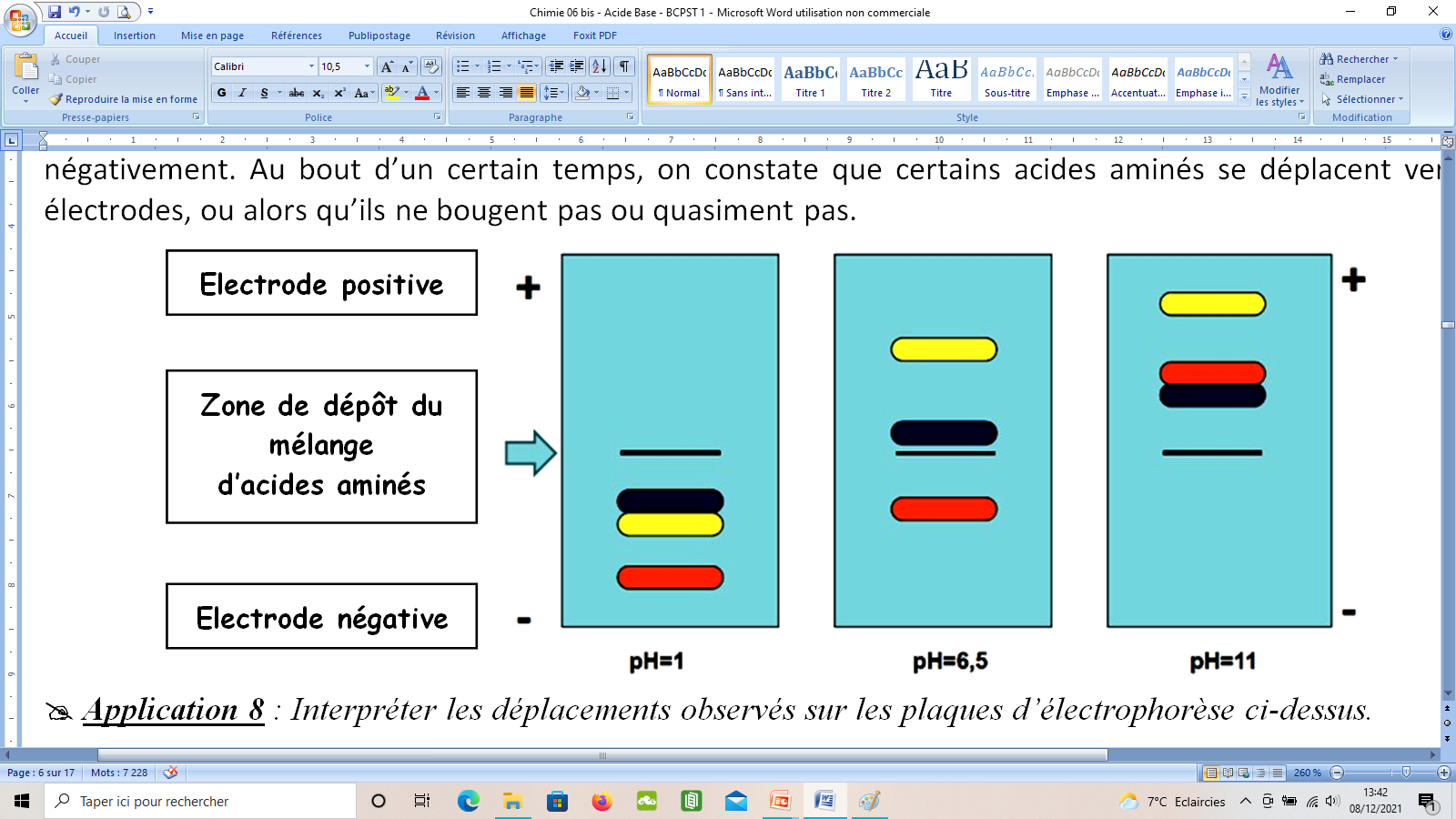 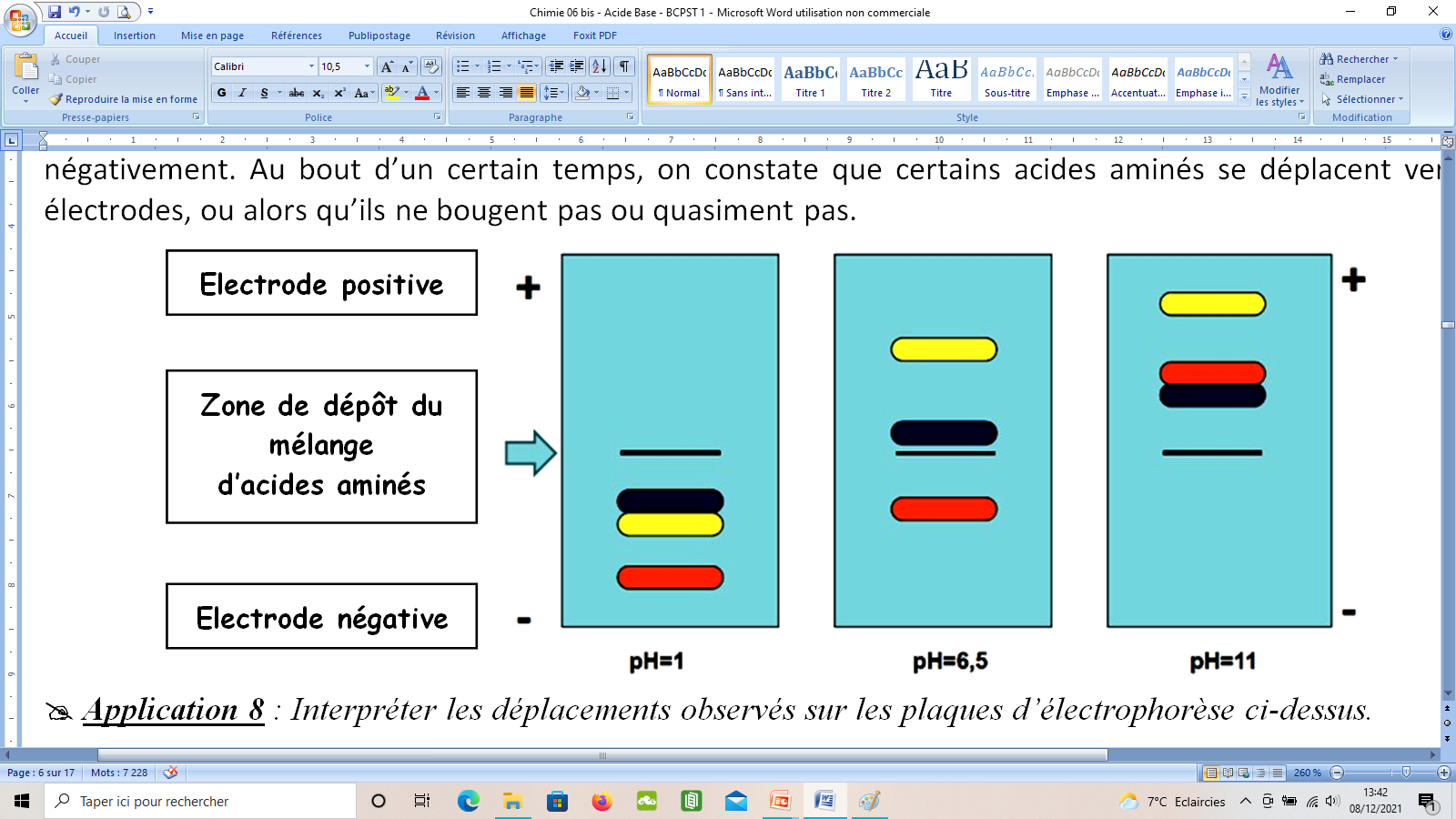 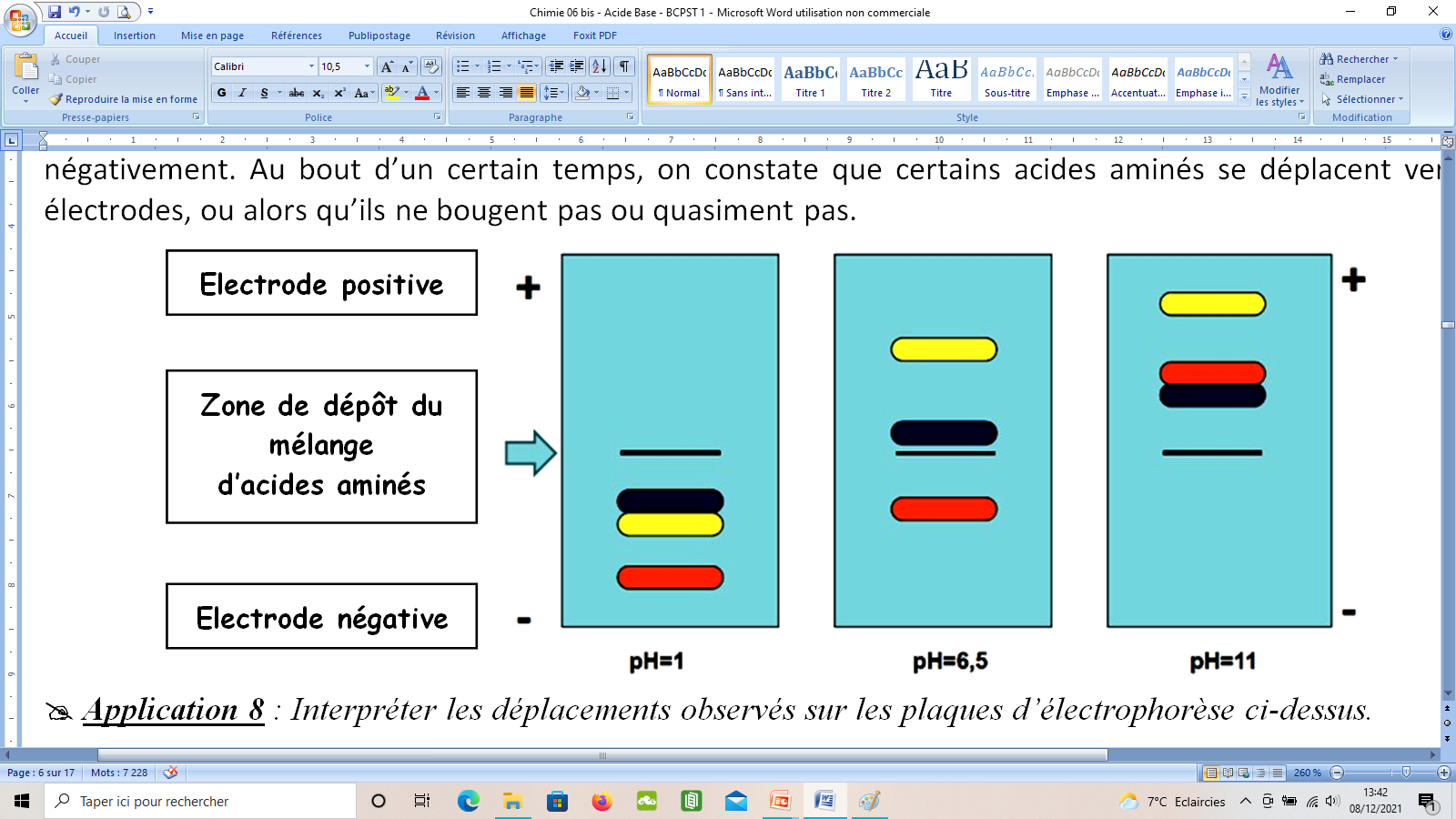 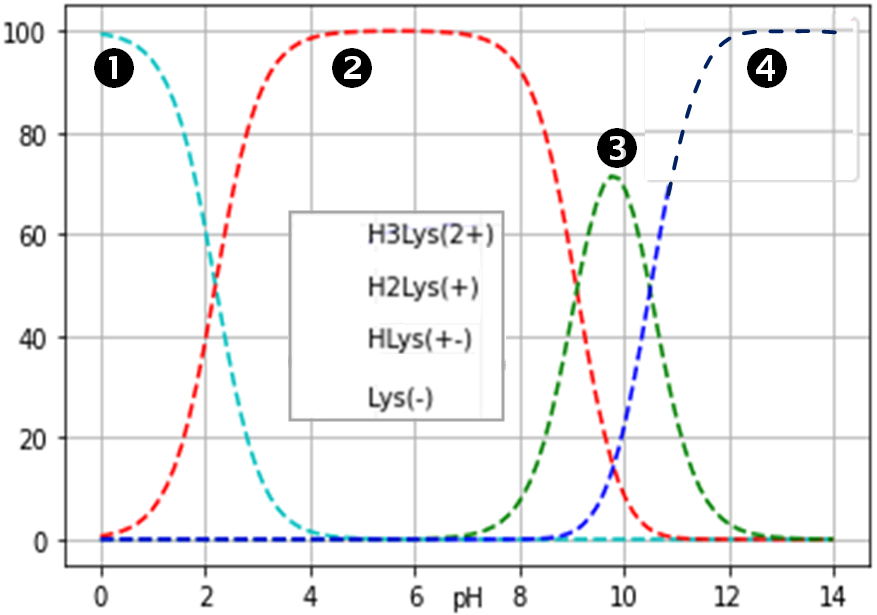 Asp -
Lysine
Ala +
Ala +-
Asp +
Asp +-
Lys +
Lys 2+
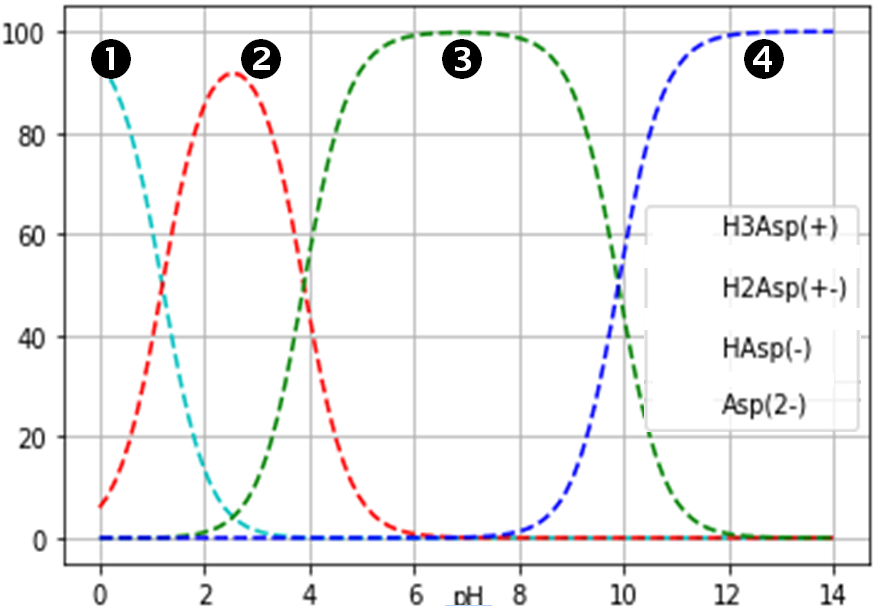 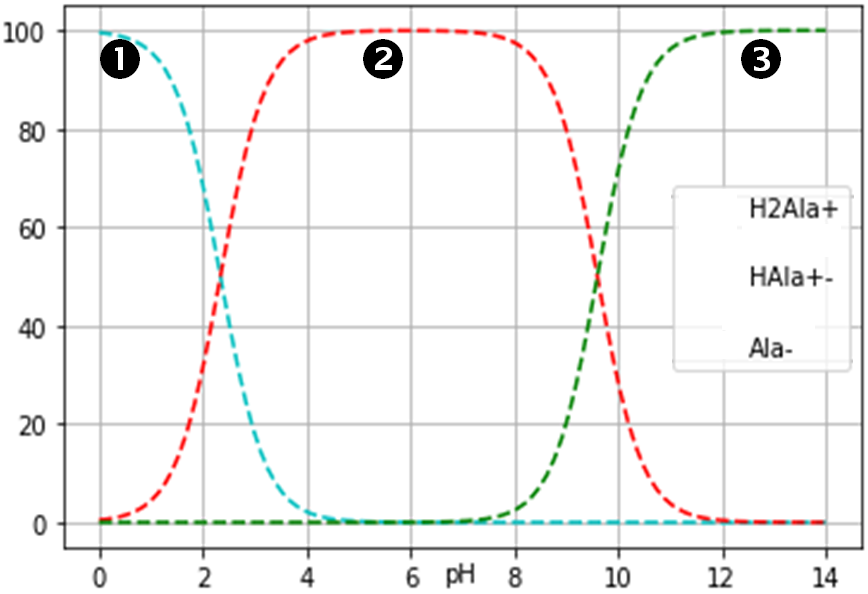 Acide 
aspartique
Alanine
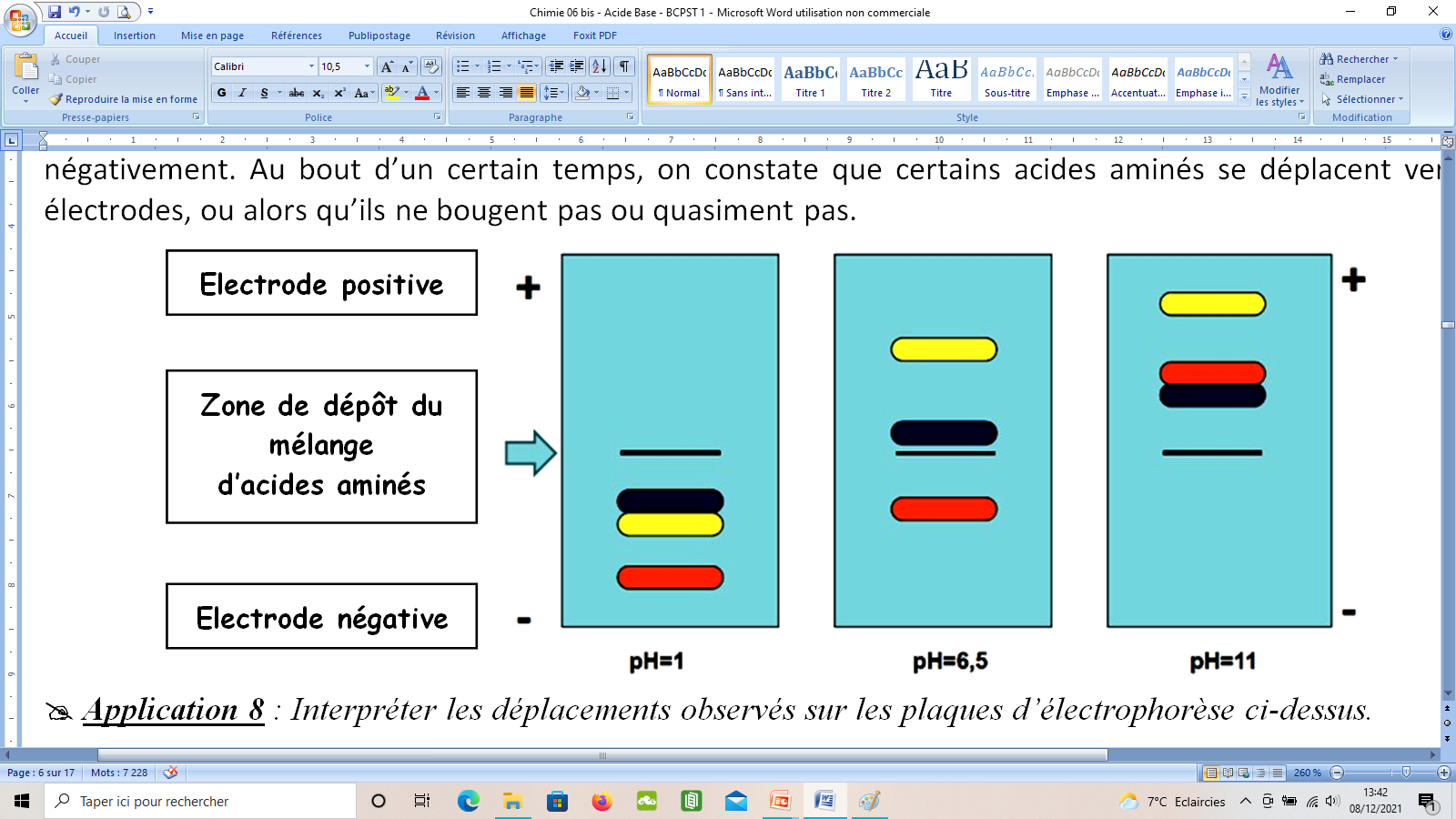 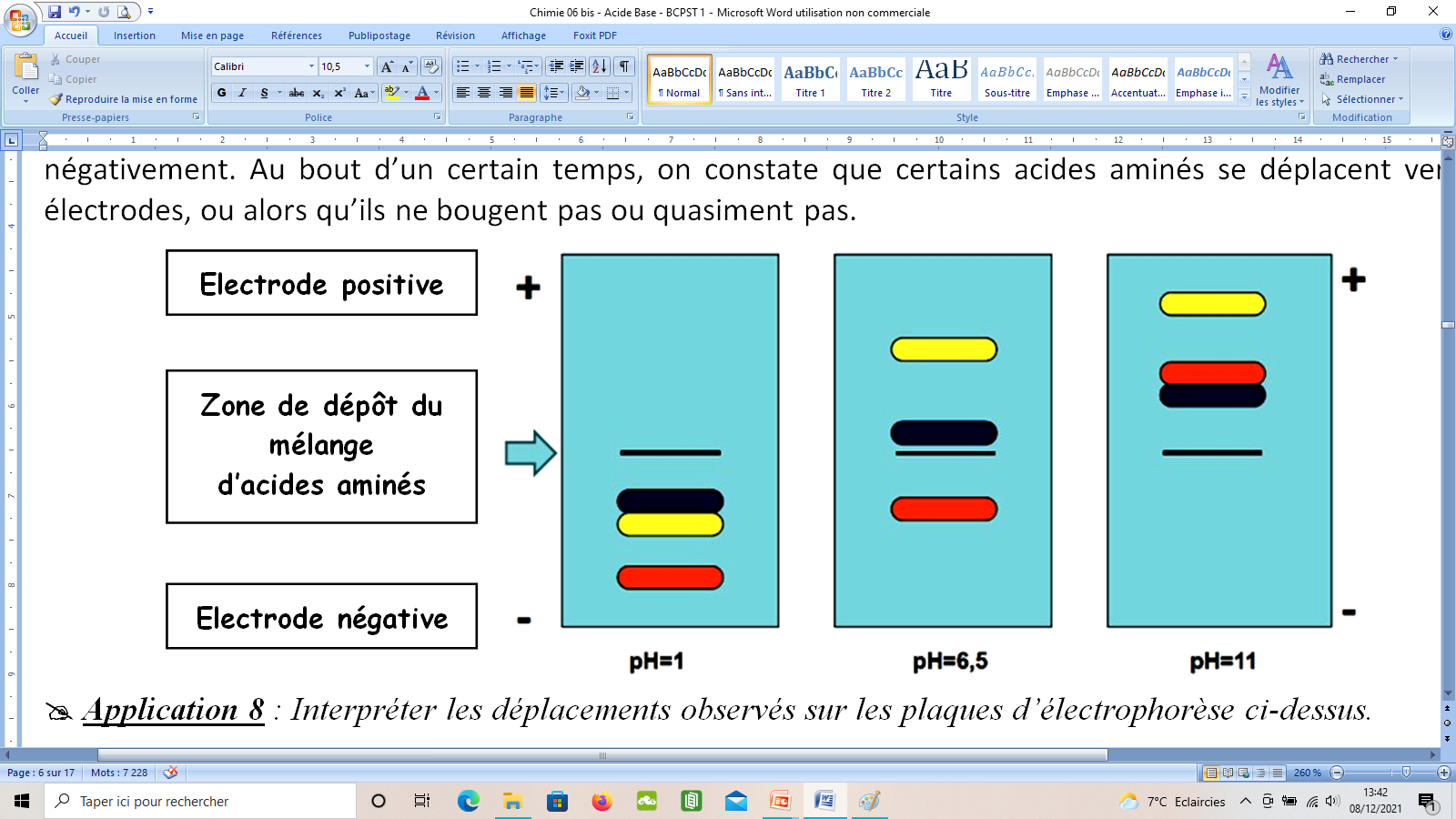 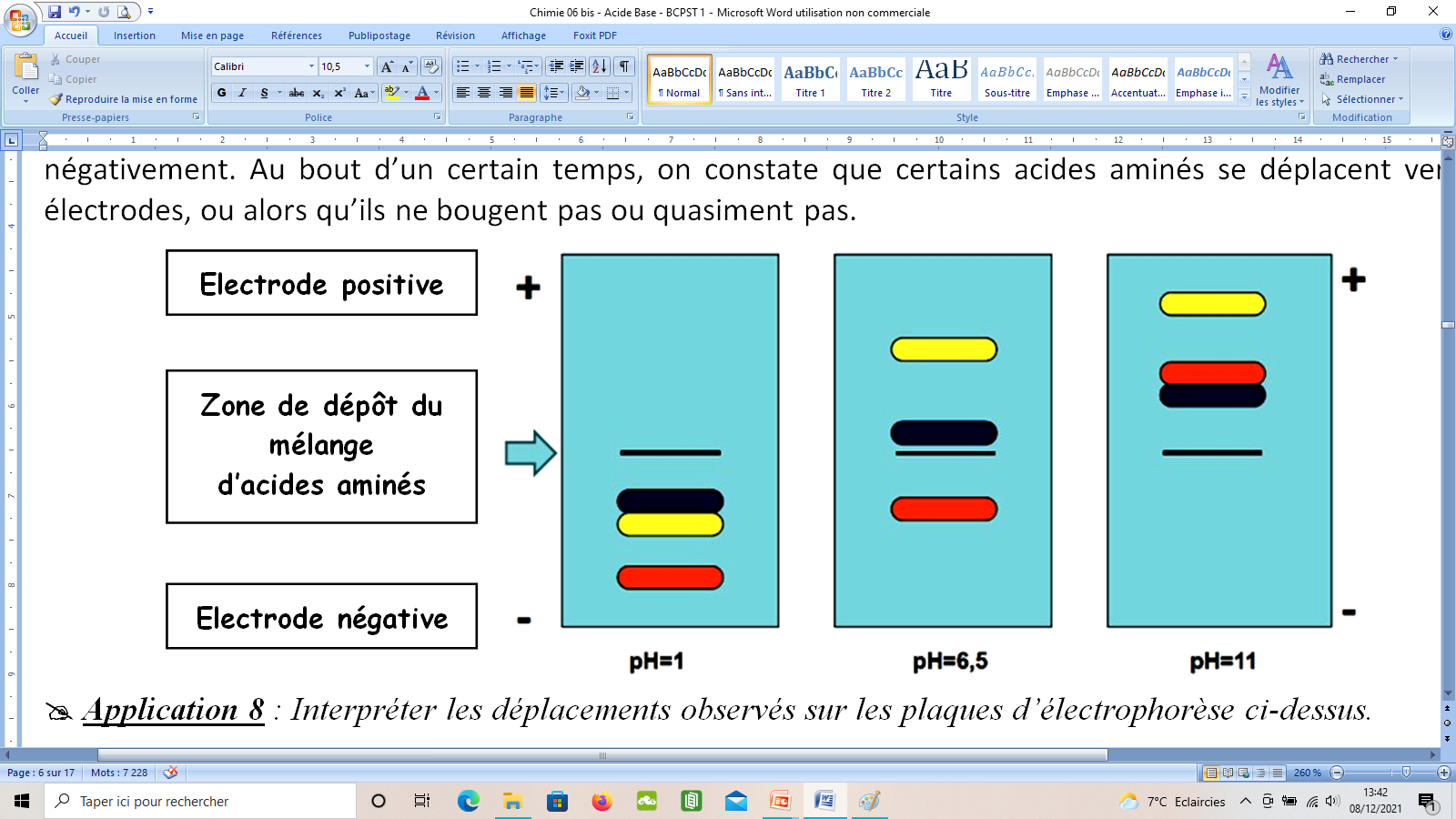 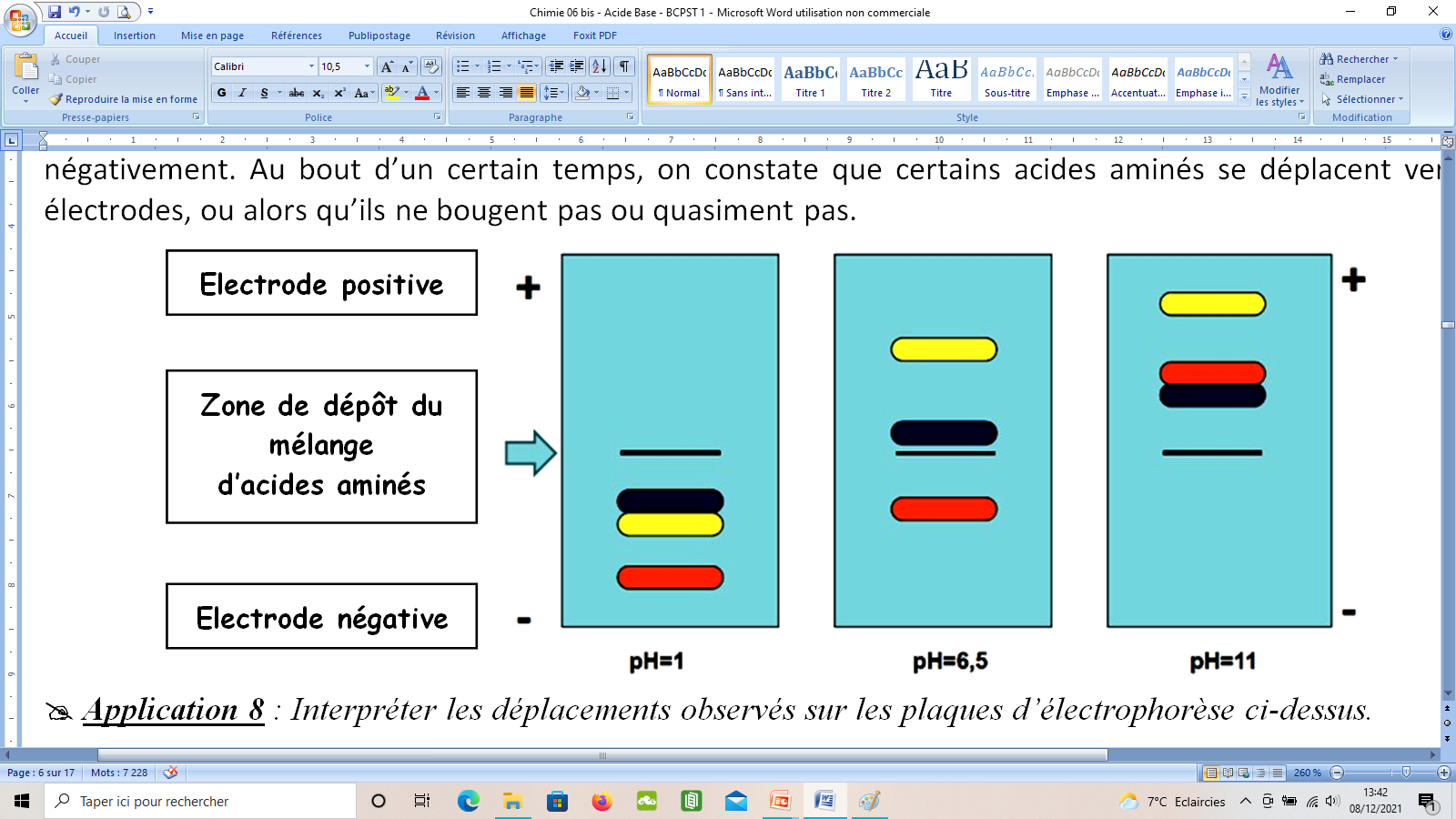 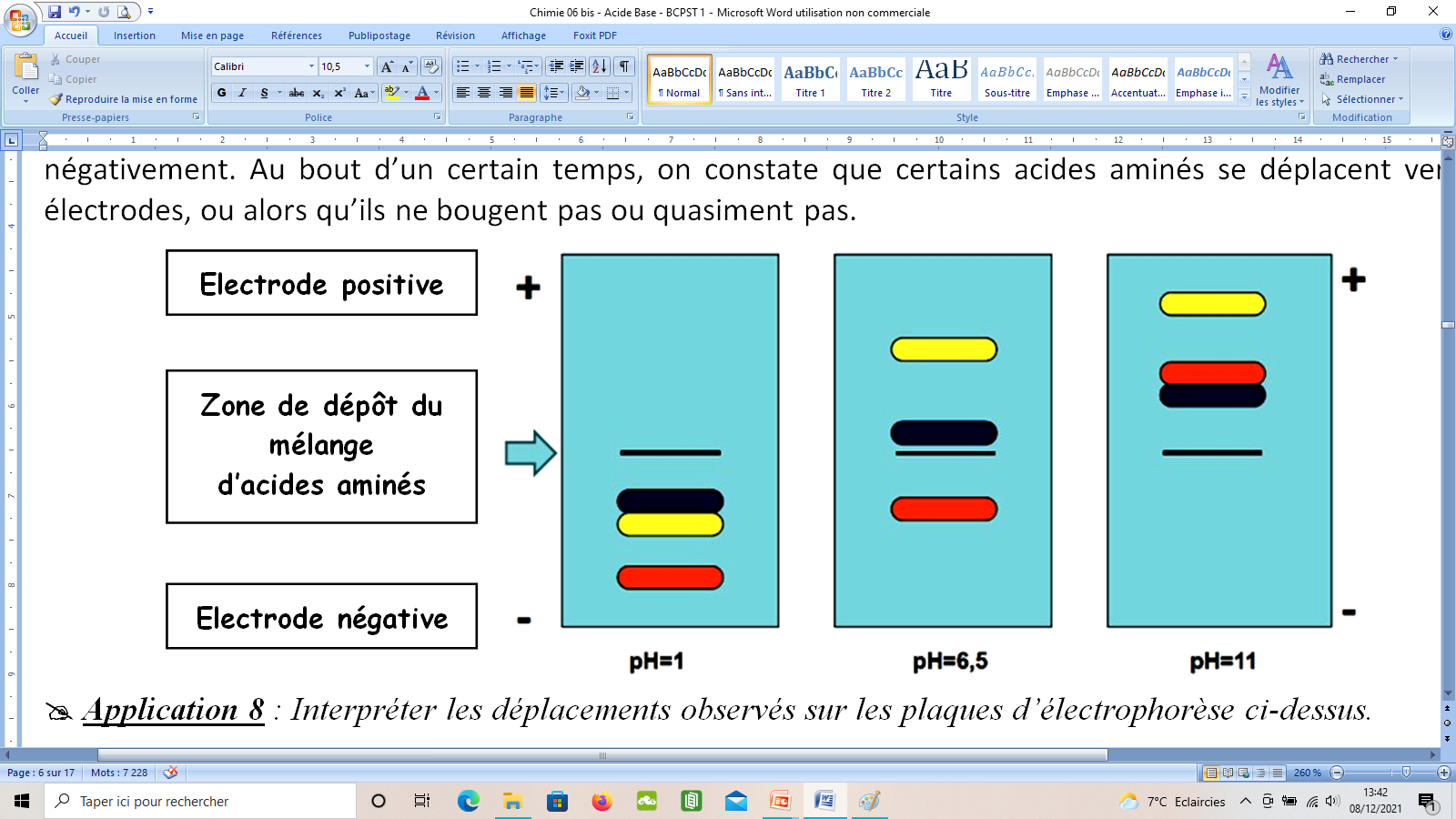 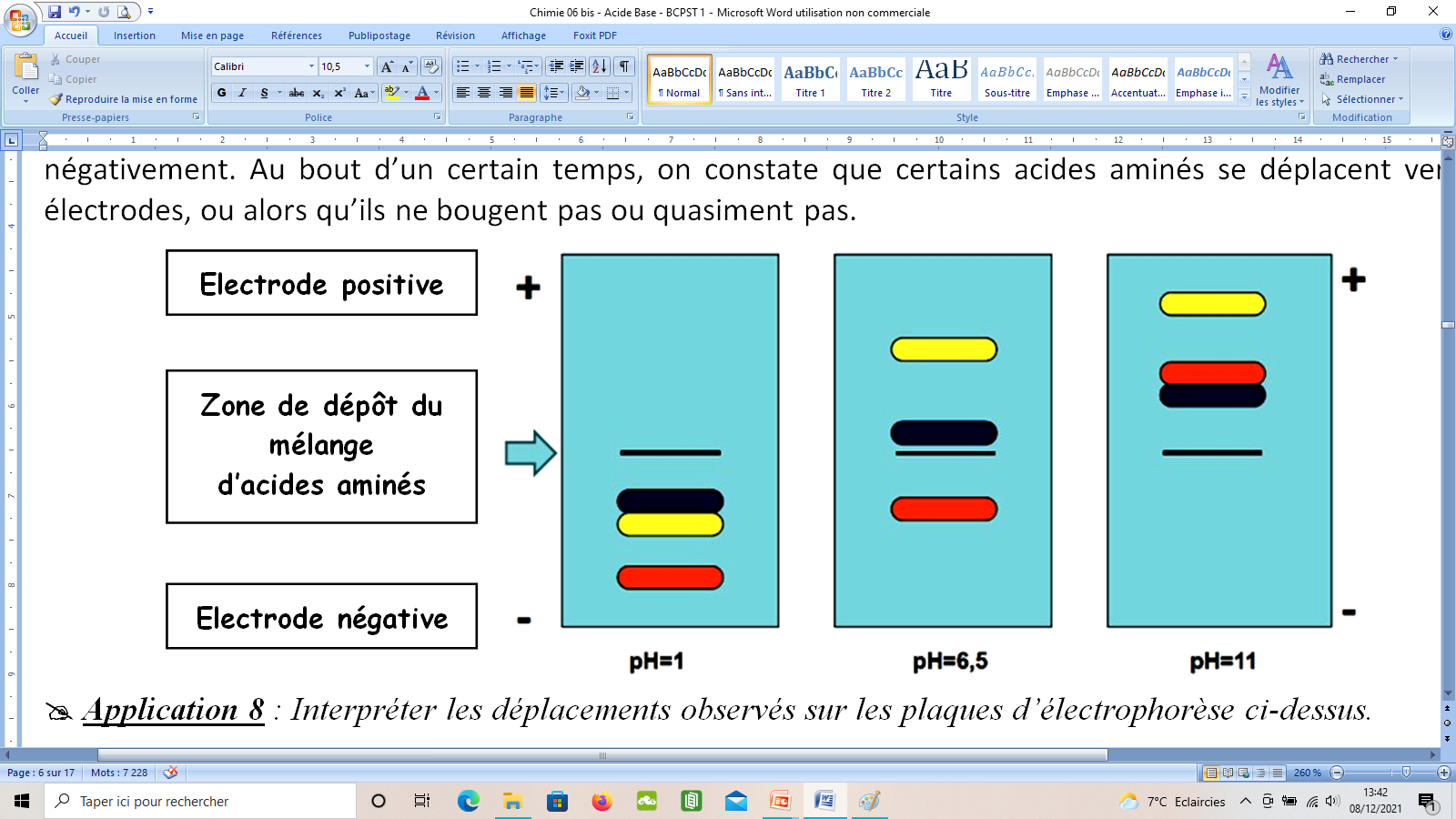 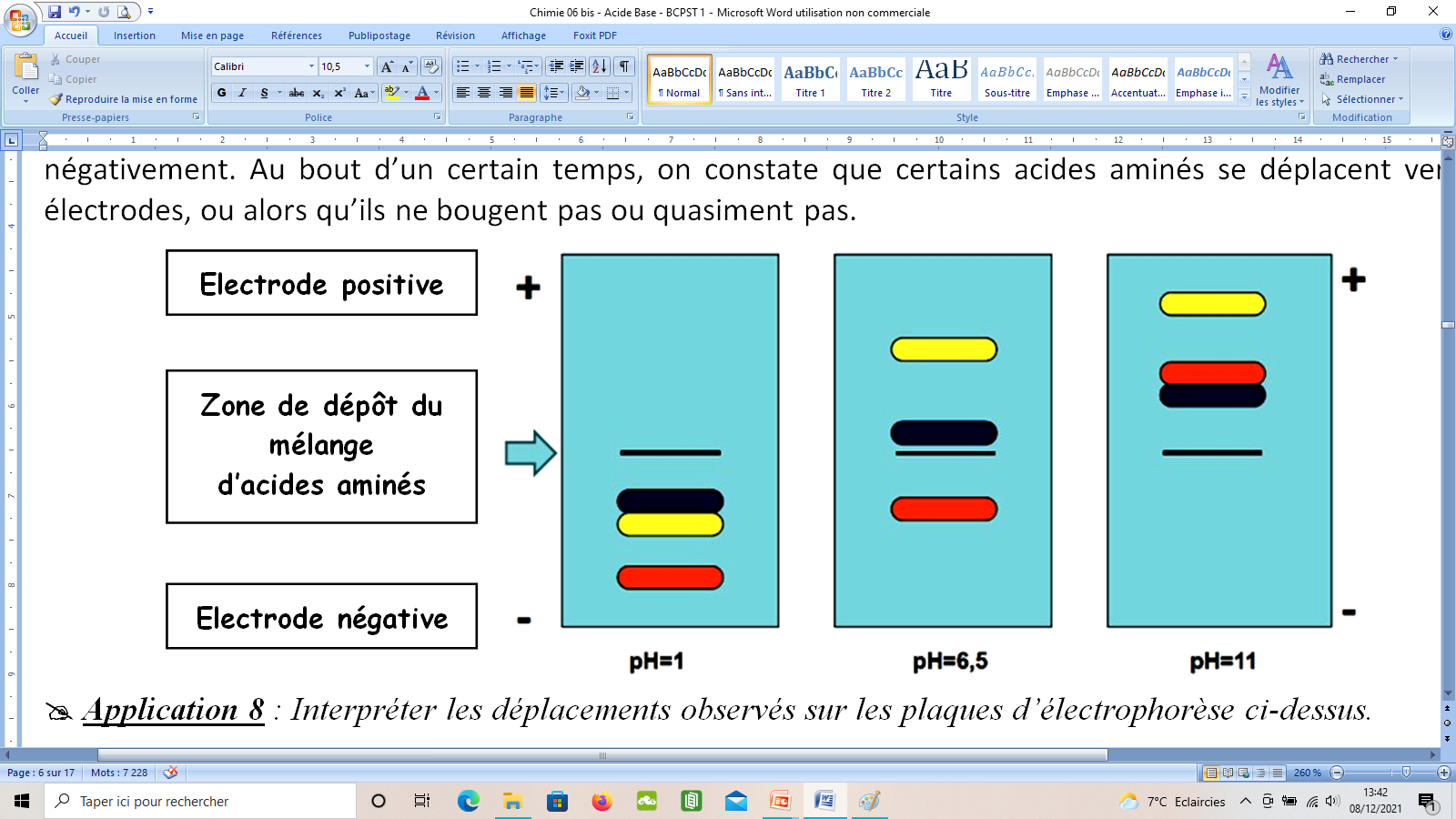 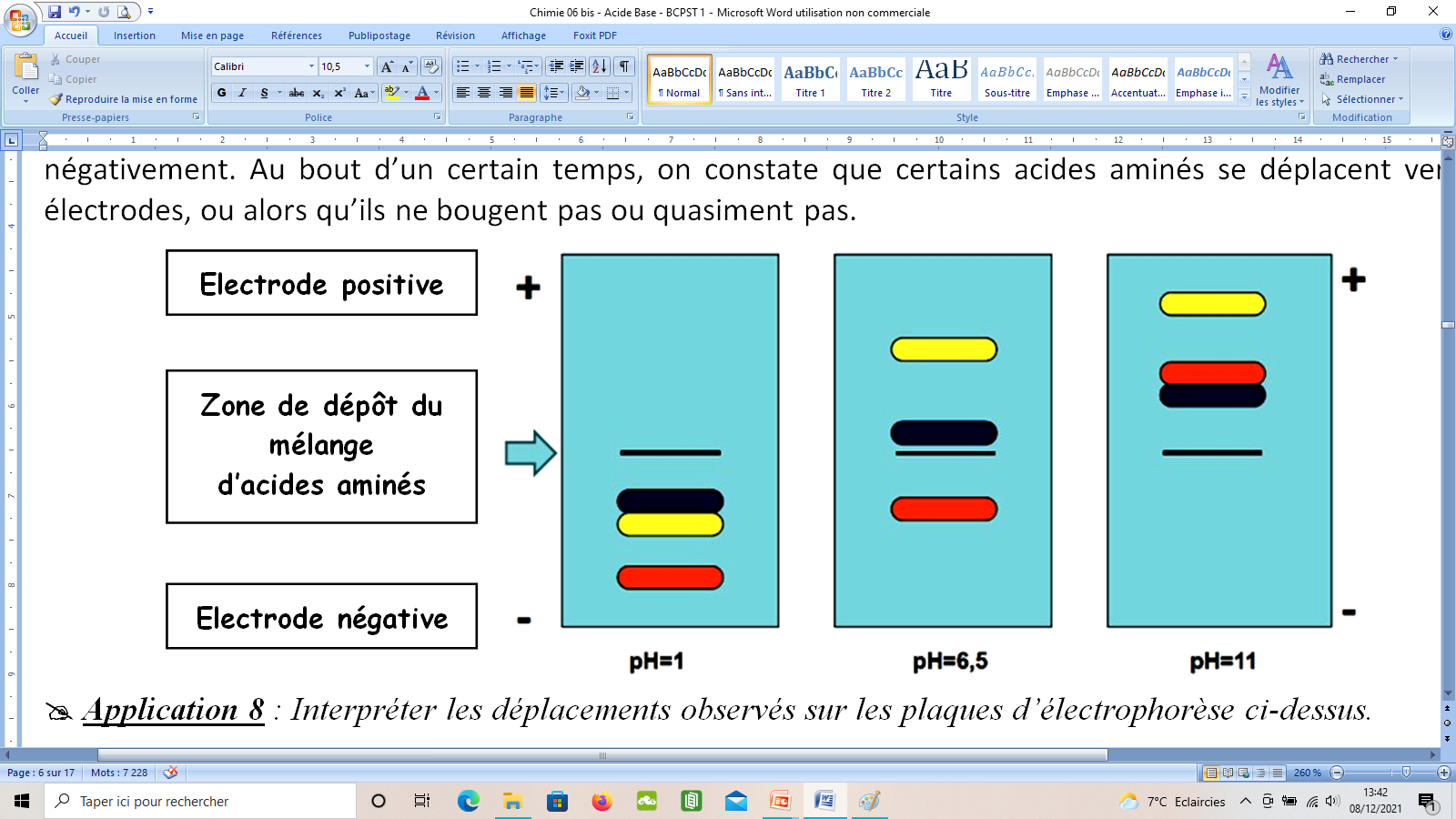 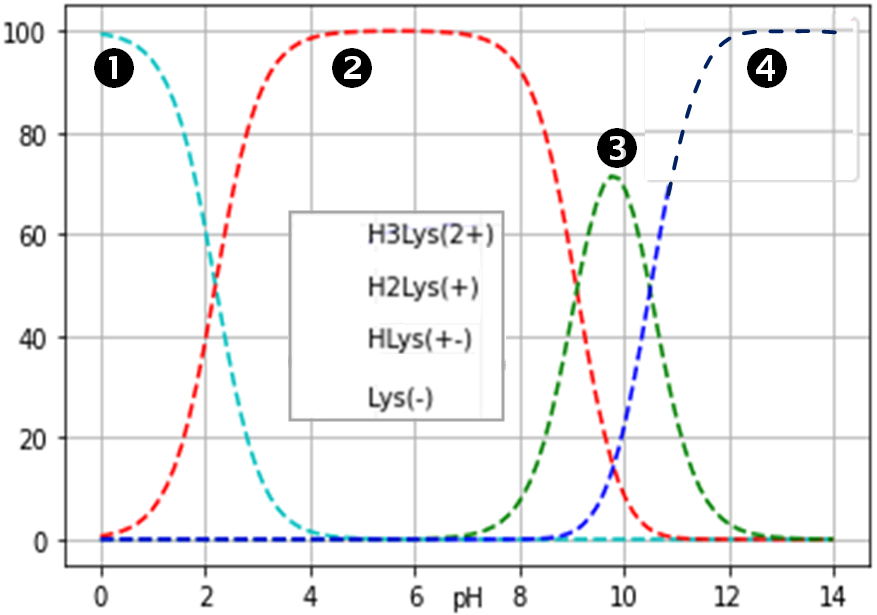 Asp 2-
Asp -
Lysine
Lys +-
Lys -
Ala +-
Ala -
Lys +
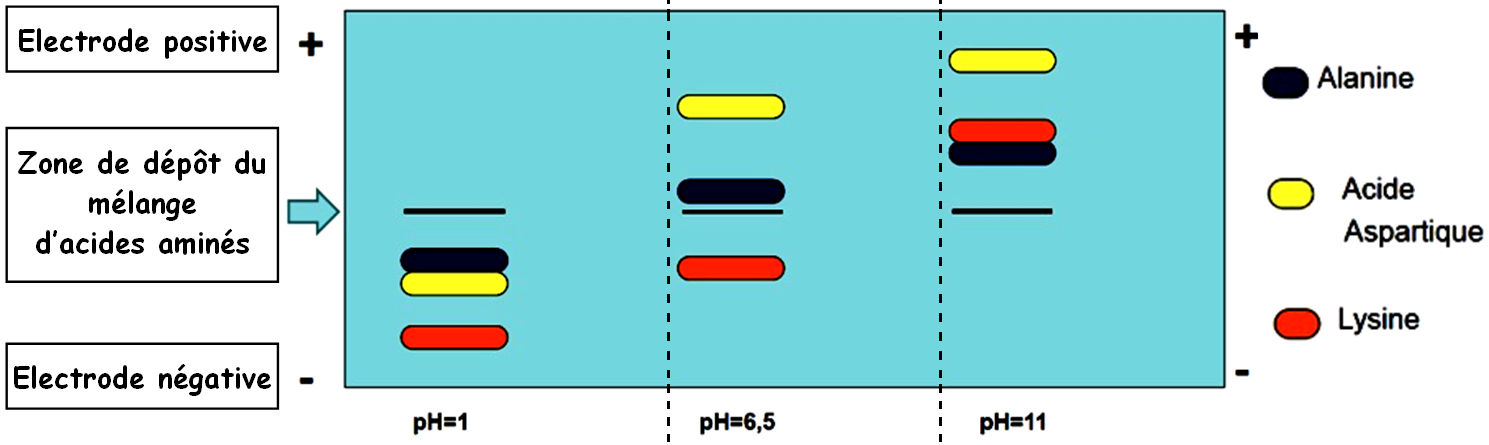 Asp 2-
Asp -
Lys +-
Lys -
Ala +
Ala +-
Ala -
Asp +
Asp +-
Lys +
Lys 2+
 Application 8 : Interpréter les résultats d’électrophorèse ci-dessus.
Les acides aminés chargés positivement se déplacent vers l’électrode négative, ceux chargés négativement vers l’électrode positive et ceux qui sont sous leur forme zwitterion ne se déplacent pas.
Les tables de données concernant les acides aminés mentionnent un pH particulier appelé « point ISOELECTRIQUE » :
Le point isoélectrique pI d’un acide aminé est le pH pour lequel cet acide aminé est immobile quand il est soumis à un champ électrique.
Définition :
 Application 8 : Interpréter les résultats d’électrophorèse ci-dessus.
Les acides aminés chargés positivement se déplacent vers l’électrode négative, ceux chargés négativement vers l’électrode positive et ceux qui sont sous leur forme zwitterion ne se déplacent pas.
Les tables de données concernant les acides aminés mentionnent un pH particulier appelé « point ISOELECTRIQUE » :
Le point isoélectrique pI d’un acide aminé est le pH pour lequel cet acide aminé est immobile quand il est soumis à un champ électrique.
Définition :
 Application 9 : le point isoélectrique de l’alanine, de l’acide aspartique et de la lysine valent respectivement 6,0 – 2,8 et 9,7. Expliquer qualitativement où se situent ces pH particuliers sur les diagrammes de distribution.
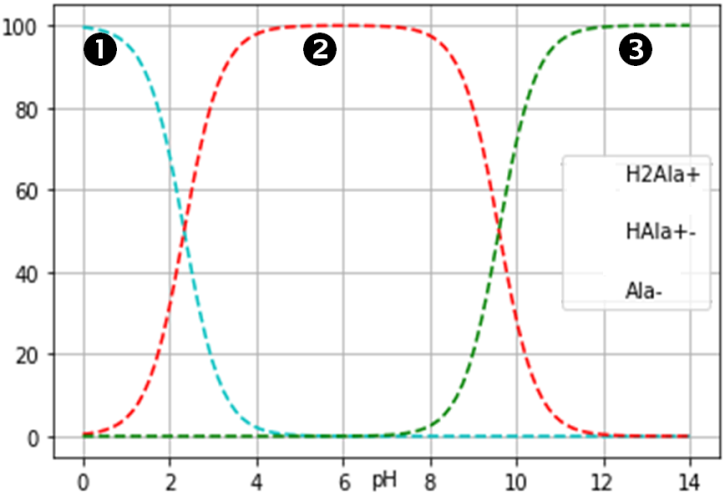 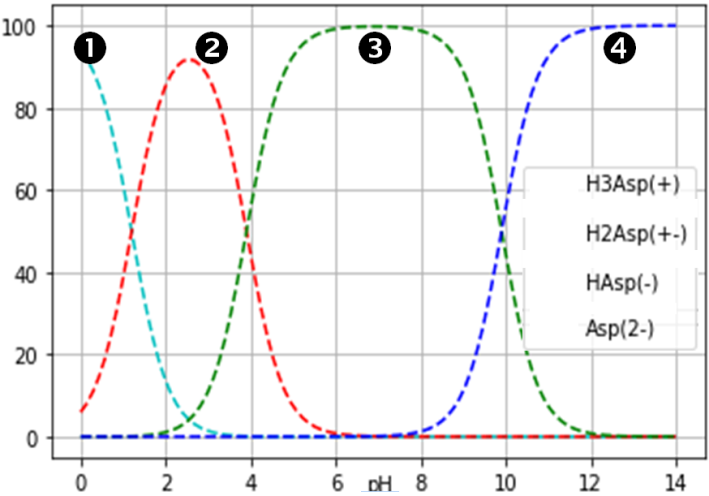 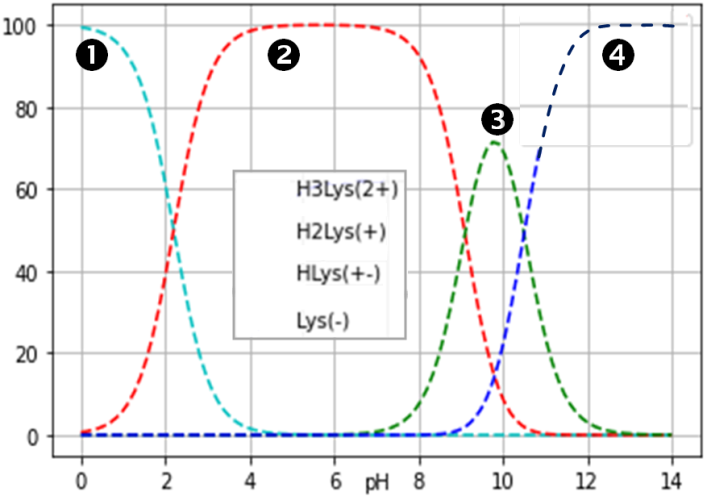 C’est le pH pour lequel le zwittérion a sa proportion maximale.
 Application 9 : le point isoélectrique de l’alanine, de l’acide aspartique et de la lysine valent respectivement 6,0 – 2,8 et 9,7. Expliquer qualitativement où se situent ces pH particuliers sur les diagrammes de distribution.
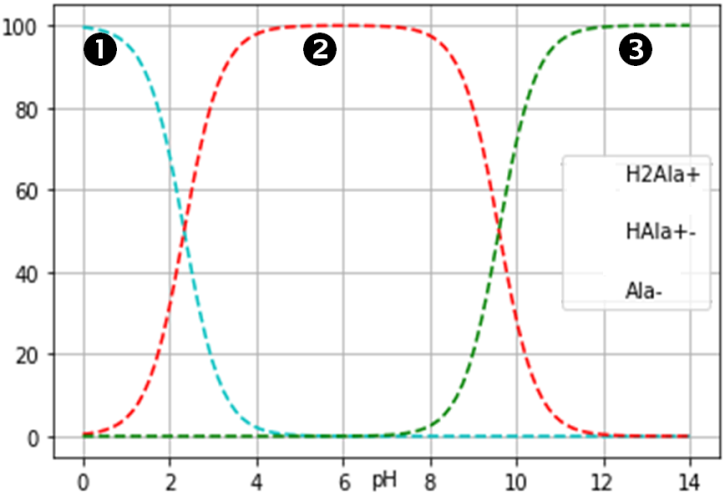 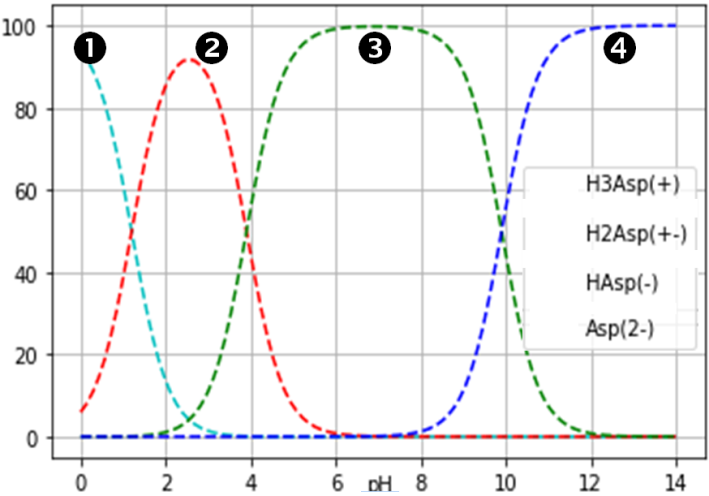 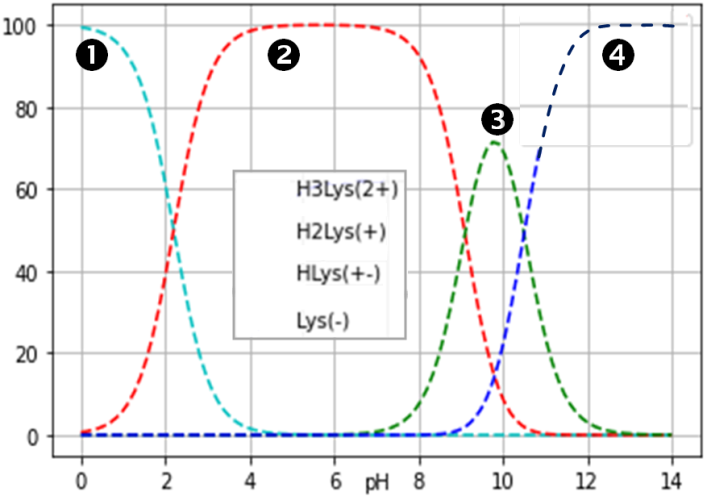 C’est le pH pour lequel le zwittérion a sa proportion maximale.
1
On peut montrer que   pI =
× (pKa1 + pKa2)
2
avec pKa1 et pKa2 les pKa des deux couples où le zwittérion intervient
 Application 10 : Dans quel sens se déplacent les acides aminés :
			- si pH < pI ?
     			- si pH > pI ?
     			- si pH ≈ pI ?
Vers la borne – (car ils sont chargés +)
Vers la borne + (car ils sont chargés -)
Ils ne bougent pas
 Application 10 : Dans quel sens se déplacent les acides aminés :
			- si pH < pI ?
     			- si pH > pI ?
     			- si pH ≈ pI ?
Vers la borne – (car ils sont chargés +)
Vers la borne + (car ils sont chargés -)
Ils ne bougent pas
IV- Composition d’un état final
1) Aspect qualitatif
a/ Utilisation des diagrammes de prédominance
Le DP de l’acide et DP de la base ont une ZONE COMMUNE
Pas de réaction
On mélange un acide et une base …
Y a-t-il réaction ?
Le DP de l’acide et DP de la base ont n’ont pas de ZONE COMMUNE
Réaction
 Application 11 : Un mélange contenant de l’acide éthanoïque et de l’ammoniac évoluera-t-il ?
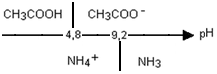 Les DP de CH3COOH et de NH3 sont disjoints
 Le mélange va évoluer selon l’équation chimique :
  CH3COO – (aq)  +  NH4+ (aq)
CH3COOH (aq) + NH3 (aq)
 Application 11 : Un mélange contenant de l’acide éthanoïque et de l’ammoniac évoluera-t-il ?
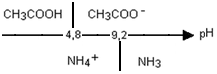 Les DP de CH3COOH et de NH3 sont disjoints
 Le mélange va évoluer selon l’équation chimique :
CH3COOH (aq) + NH3 (aq)
  CH3COO – (aq)  +  NH4+ (aq)
c/ Calcul d’une constante d’équilibre
Rappels du Cours de Chimie 04 :
 	- Si K° > 103, la réaction est très avancée et quasi-totale 
	- Si K° < 10 – 3 , la réaction est très peu avancée et très limitée 
	- Si 10 – 3 < K° < 103, la réaction est entre les deux
 Application 12 : a) Exprimer la constante d’équilibre de la réaction entre l’acide éthanoïque et l’ammoniaque en fonction des pKA de ces deux couples.
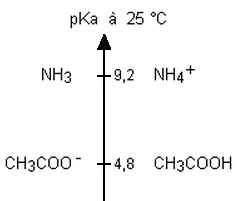 CH3COOH (aq)   +   NH3 (aq)
   CH3COO – (aq)    +    NH4+ (aq)
[CH3COO –]F × [NH4+]F
[H3O+]F
C°
×
K° =
×
pKa2
[H3O+]F
[CH3COOH]F × [NH3]F
C°
Ka1
Donc  K° =
 K° = 10 (pKa2 – pKa1)
pKa1
Ka2
 K° = 10 4,4 = 2,5.104
 Application 12 : a) Exprimer la constante d’équilibre de la réaction entre l’acide éthanoïque et l’ammoniaque en fonction des pKA de ces deux couples.
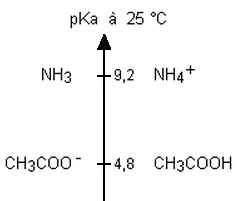 CH3COOH (aq)   +   NH3 (aq)
   CH3COO – (aq)    +    NH4+ (aq)
[CH3COO –]F × [NH4+]F
[H3O+]F
C°
×
×
pKa2
[CH3COOH]F × [NH3]F
C°
[H3O+]F
Ka1
Donc  K° =
 K° = 10 (pKa2 – pKa1)
pKa1
Ka2
 K° = 10 4,4 = 2,5.104
b) Exprimer la constante d’équilibre de la réaction entre les ions éthanoate et les ions ammonium en fonction des pKA de ces deux couples.
CH3COOH (aq)   +   NH3 (aq)
CH3COO – (aq)  +  NH4+ (aq)   
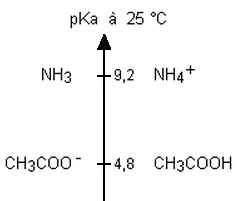 [CH3COOH]F× [NH3]F
1
Donc K’° =
K’° =
[CH3COO –]F × [NH4+]F
pKa2
K0
Ka2
Donc K’° =
 K’° = 10 (pKa1 – pKa2)
Ka1
pKa1
 K’0 = 10 – 4,4 = 4,0.10 – 5
Règle du GAMMA :
Sens des aiguilles d’une montre  K° = 10 |DpKa|
Sens inverse des aiguilles d’une montre  K° = 10 – |DpKa|
2) Aspect quantitatif
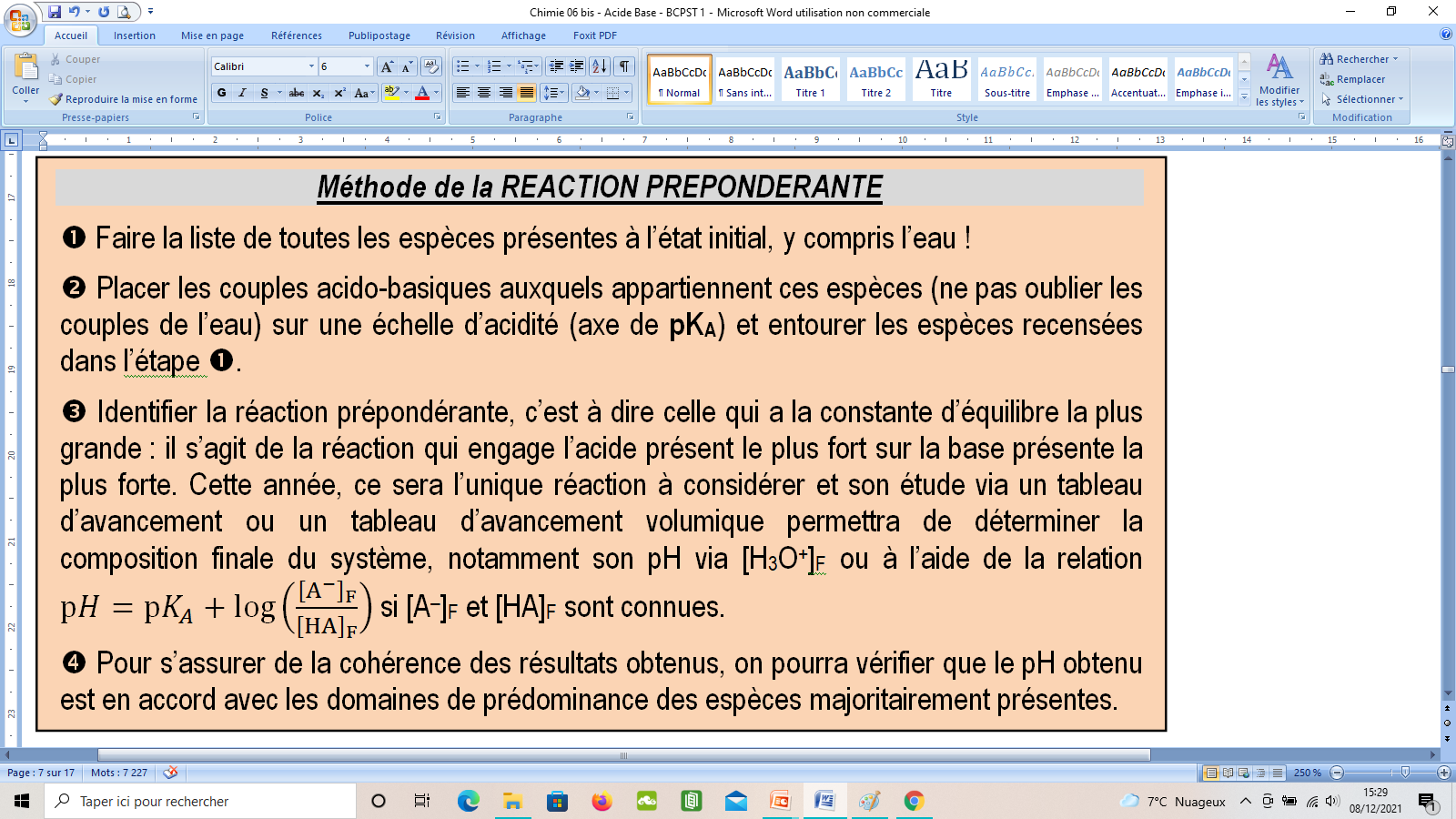  Application 13 : Déterminer la valeur du pH des solutions suivantes.

a) Solution aqueuse d’acide éthanoïque à C1 = 1,0.10 – 2 mol.L – 1.

b) Solution aqueuse de sulfure de sodium (2 Na+(aq), S 2 – (aq)) à C1 = 1,0.10 – 2 mol.L – 1.

Données : 	pKA1 (CH3COOH / CH3COO –) = 4,8 ; 
		pKA2 (HS – / S 2 –) = 12,9 ;
 Application 13 : Déterminer la valeur du pH des solutions suivantes.
a) Solution aqueuse d’acide éthanoïque à C1 = 1,0.10 – 2 mol.L – 1.
Données : 	pKA1 (CH3COOH / CH3COO –) = 4,8 ;
La réaction prépondérante à envisager est :
CH3COOH (aq) + H2O (l)   CH3COO – (aq) + H3O + (aq)
mol.L – 1
EI
C1
Solvant
0
0
xF
EF
C1 – xF
Solvant
xF
 Application 13 : Déterminer la valeur du pH des solutions suivantes.
b) Solution aqueuse de sulfure de sodium (2 Na+(aq), S 2 – (aq)) à C1 = 1,0.10 – 2 mol.L – 1.
Données : 	 pKA2 (HS – / S 2 –) = 12,9 ;
La réaction prépondérante à envisager est :
S 2 – (aq)    +     H2O (l)      HS – (aq)   +    HO – (aq)
mol.L – 1
EI
C1
Solvant
0
0
xF
EF
C1 – xF
Solvant
xF
Application 13 : Déterminer la valeur du pH des solutions suivantes.
c) Solution aqueuse d’hydrogénocarbonate de sodium à C1 = 1,0.10 – 2 mol.L – 1 
Données :    pKA3 (CO2, H2O / HCO3 –) = 6,4    ;    pKA4 (HCO3 – / CO3 2 –) = 10,4 ;
La réaction prépondérante à envisager est :
2 HCO3 – (aq)     CO3 2 – (aq)   +    CO2, H2O (aq)
mol.L – 1
EI
C1
0
0
xF
EF
C1 – 2 xF
xF
-d) Mélange de V1 = 50,0 mL d’acide éthanoïque à C1 = 1,0.10 – 2 mol.L – 1 avec V2 = 50,0 mL d’une solution d’ammoniaque à C2 = 1,0.10 – 2 mol.L – 1.

Données :   pKA1 (CH3COOH / CH3COO –) = 4,8     ;     pKA5 (NH4+ / NH3) = 9,2 ;
La réaction prépondérante à envisager est :
CH3COOH (aq)  +  NH3 (aq)    CH3COO – (aq)  +   NH4+(aq)
mol.L – 1
EI
C1 / 2
C2 / 2
0
0
EF
C1 / 2 – xF
C2 / 2 – xF
xF
xF
3) Un mélange particulier : les solutions tampons :
 Définition :

 Composition :
Une solution tampon est une solution dont le pH varie peu par addition modérée d’eau, d’acide ou de base.
Ces solutions sont constituées d’un mélange d’un acide faible AH et de sa base conjuguée A – dans des proportions comparables.
Le pH de cette solution varie le moins pour des proportions équimolaires en AH et A – (dans ce cas, pH = pKa du couple).
 Application 14 : 
a) Calculer le pH de la solution tampon obtenue si on mélange V1 = 50,0 mL d’une solution d’ammoniaque NH3 (aq) de concentration molaire C1 = 10 – 2 mol.L – 1 avec un volume V2 = 80,0 mL d’une solution de chlorure d’ammonium (NH4+ (aq), Cl – (aq)) de concentration molaire C2 = 10 – 2 mol.L – 1 ;
Données : pKA (NH4+ / NH3) = 9,2.
 
b) Avec un tableau d’avancement (en mol), montrer que le mélange de V1 = 50,0 mL d’une solution d’ammoniaque NH3 (aq) de concentration C1 = 10 – 2 mol.L – 1 avec un volume V3 = 30,0 mL d’une solution d’acide chlorhydrique (H3O+ (aq), Cl – (aq)) de concentration C3 = 10 – 2 mol.L – 1 permet d’obtenir une solution tampon de pH quasiment équivalent à celui de l’Application 14a).
 Applications des solutions tampon
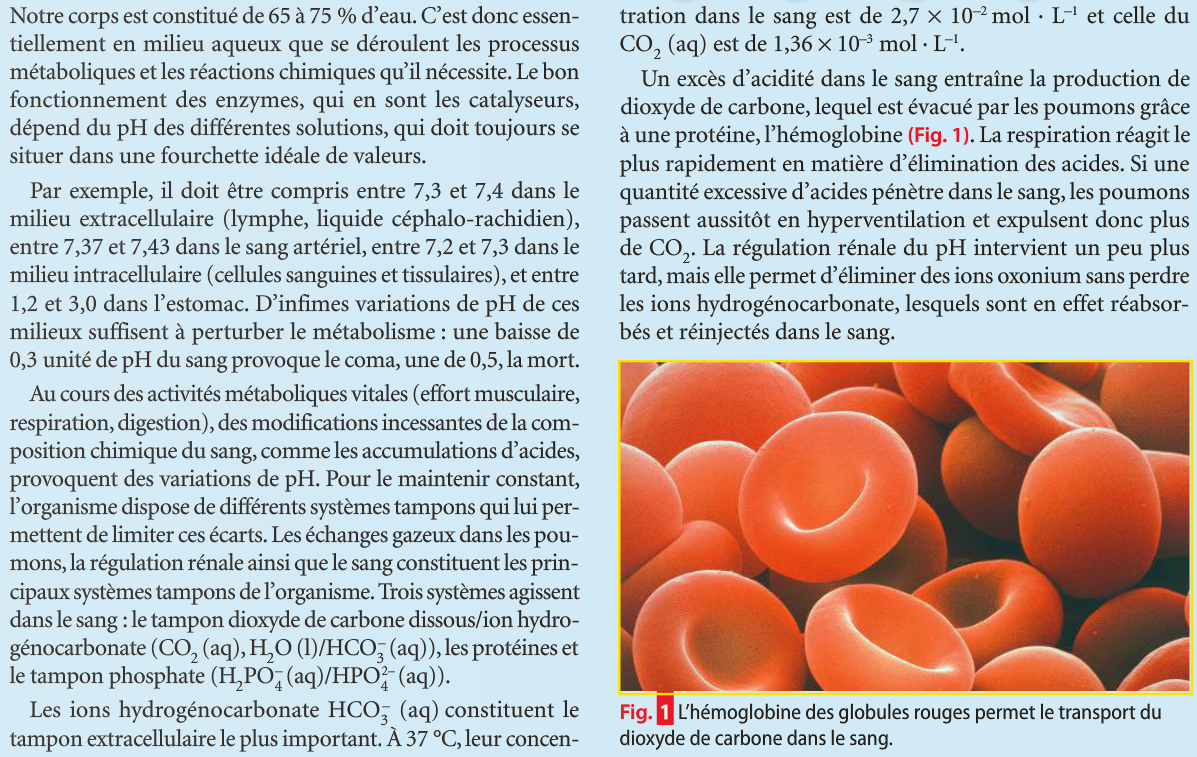  Application 15 : 

a) Montrer que le pH du sang est bien imposé par le couple CO2, H2O / HCO3 – dont le pKA à 37 °C vaut 6,1.

b) Déterminer la valeur du rapport [HPO4 2 –] / [H2PO4 –] si ce couple contribue effectivement à tamponner le sang.
(à 37 °C, pKA (H2PO4 –/ HPO4 2 –) = 6,8).